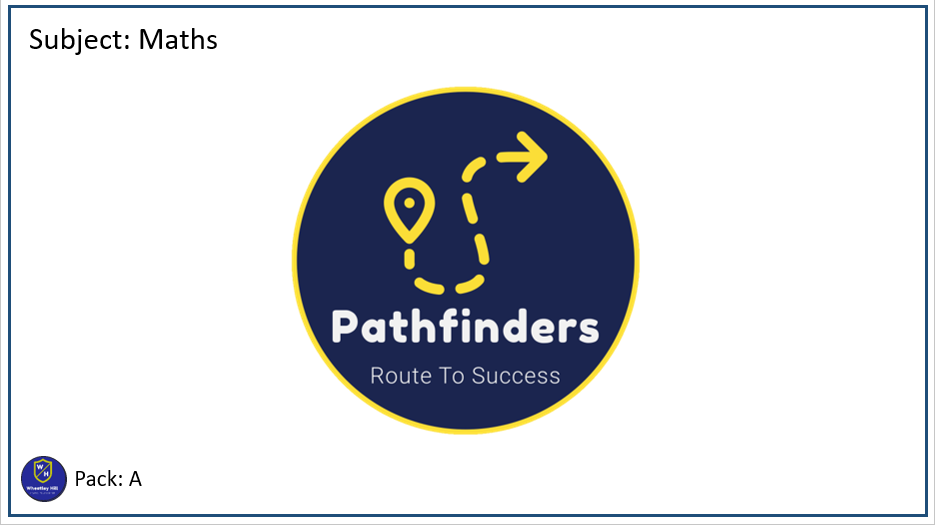 01.03.2021
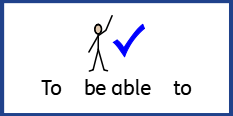 L.O. To be able to tell the time on a 24-hour clock.
Go to Times Tables Rock Stars to warm up your number brain before you start your maths activity.
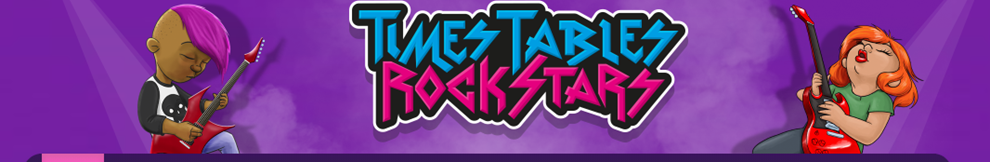 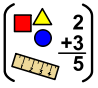 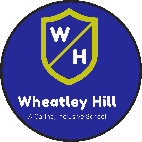 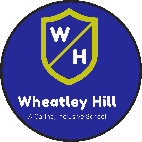 Subject: Maths
The 24 Hour Day
A day has 24 hours. A clock has 12 hours.
This means each time will happen twice every day.
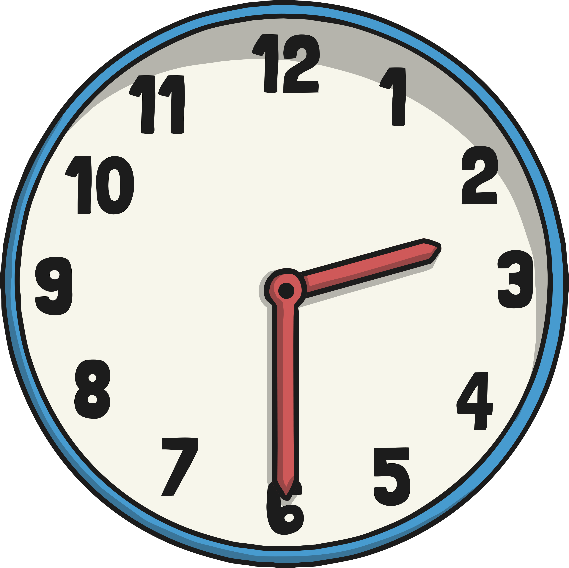 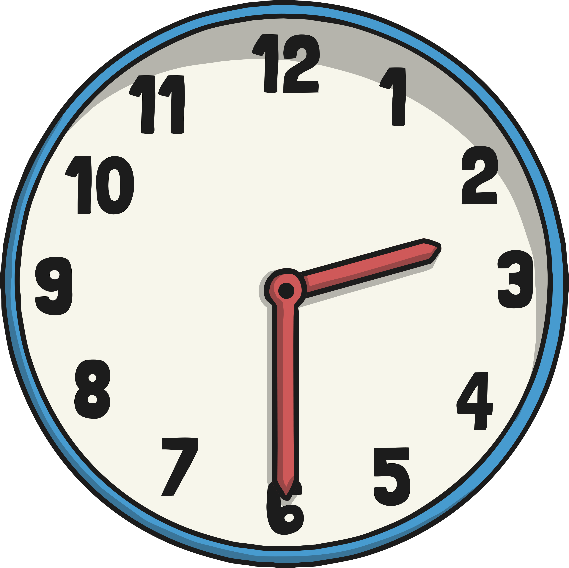 half past 2 in the morning
half past 2 in the afternoon
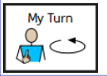 a.m. and p.m.
We have to use a way to write these times differently. One way is to use a.m. and p.m.
a.m. (ante meridiem – before noon)
p.m. (post meridiem – after noon)
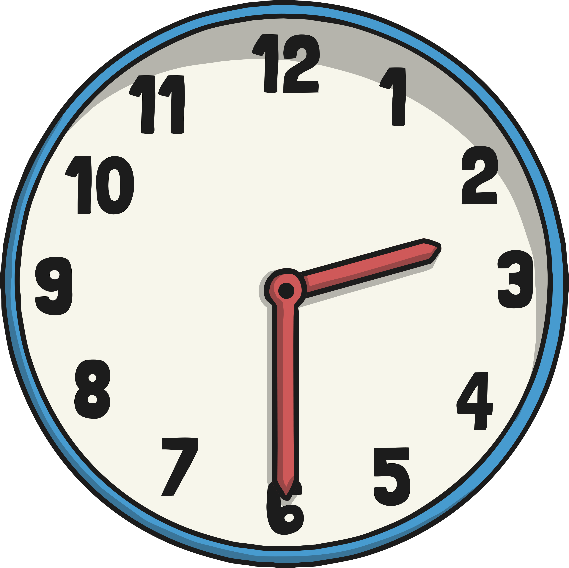 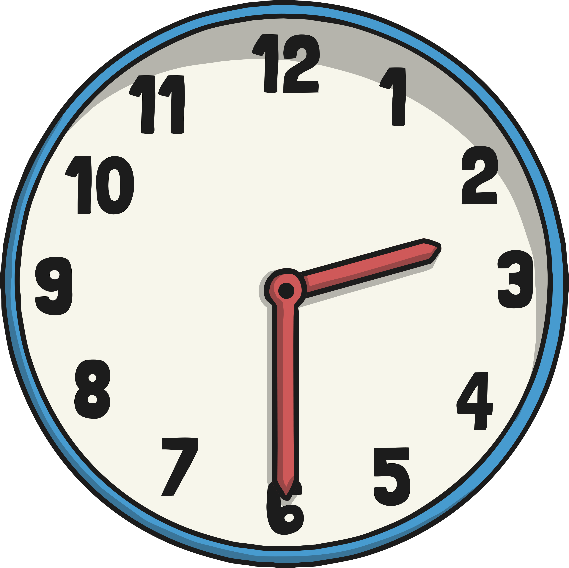 2:30 a.m.
2:30 p.m.
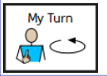 The 24 Hour Clock
Another way is to use a 24 hour clock.
This means the hours after 12 noon are converted to 13:00 to 23:00.
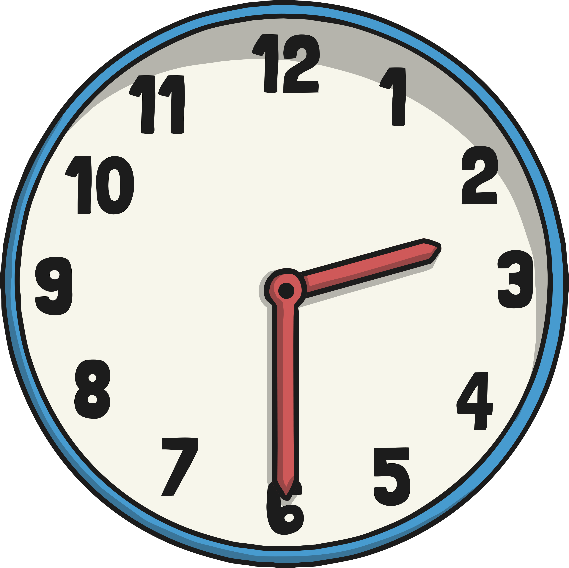 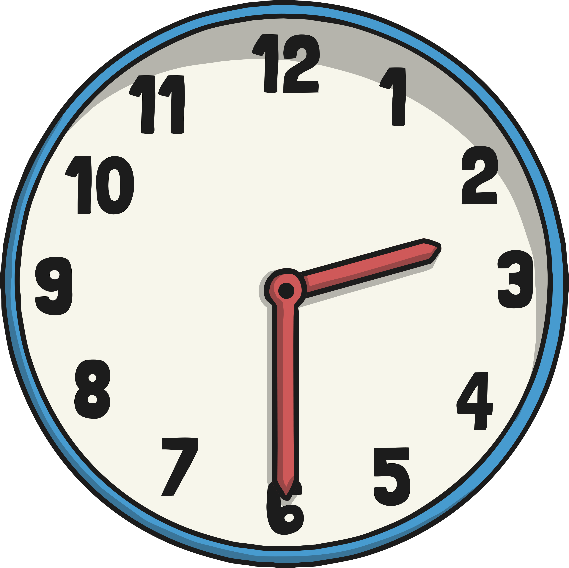 2:30
14:30
A 4 digit format is used. 2 digits for the hour, a colon (:) and 2 for the minutes.
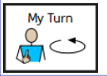 24 Hour Hours
This clock and table show the corresponding hours on a 24 hour clock.
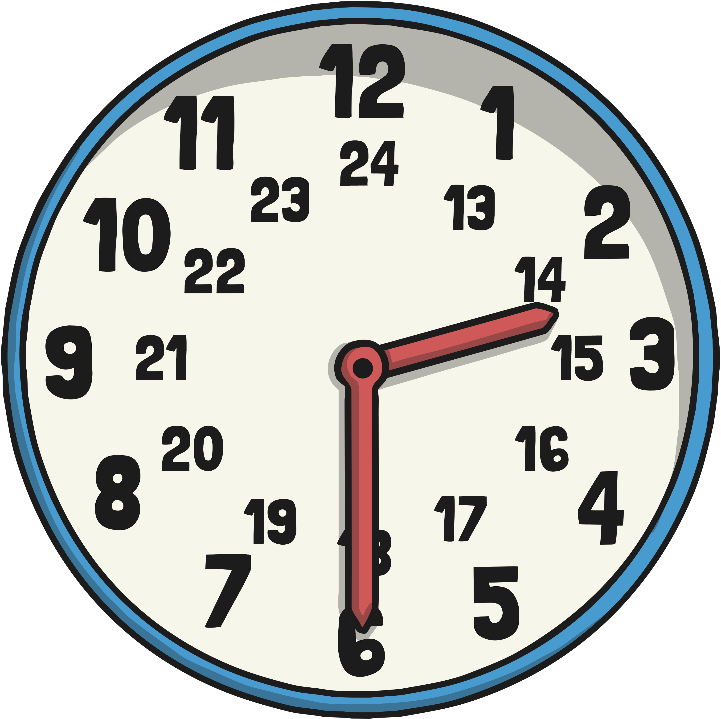 Midnight is referred to as 00:00
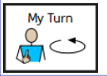 24 Hour Time in the Morning
To convert between 12 and 24 hour time in the morning change the format.
6:00 a.m.
10:30
06:00
10:30  a.m.
becomes
becomes
The hours stay the same.
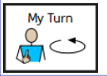 24 Hour Time in the Afternoon
To convert between 12 and 24 hour time in the afternoon add or subtract 12 hours and change the format.
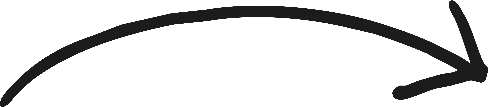 6:00 p.m. becomes 18:00
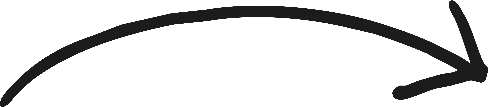 22:30 becomes 10:30 p.m.
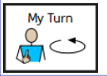 Have a try at converting 12 to 24 hour
Remember:
To convert between 12 and 24 hour time in the afternoon add or subtract 12 hours and change the format
To convert between 12 and 24 hour time in the morning change the format but the hours stay the same.
12 hour time
24 hour time
2:45 a.m.
10:20 a.m.
1:55 p.m.
3:05 p.m.
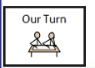 How did you do?
12 hour time
24 hour time
2:45 a.m.
02:45
10:20 a.m.
10:20
1:55 p.m.
13:55
3:05 p.m.
15:05
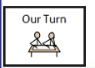 Convert 24 to 12 hour
Convert these times to 12 hour time
24 hour time
12 hour time
03:15
11:15
14:45
16:20
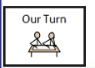 How did you do?
Convert these times to 12 hour time
24 hour time
12 hour time
03:15
3:15 a.m.
11:15
11:15 a.m.
14:45
2:45 p.m.
16:20
4:20 p.m.
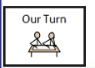 Match the times to the correct clock
9 o’clock in the morning

Half past 3 in the afternoon

25 past 7 in the morning

Half 11 in the evening

20 past six in the morning 

Quarter to 9 in the evening
20:45

07:25

23:30

09:00

15:30

06:20
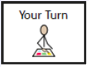 Complete the sentences
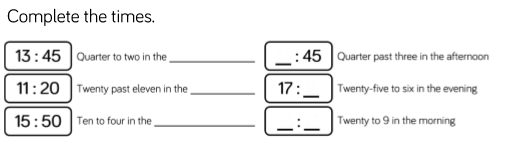 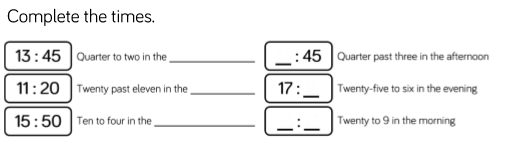 Quarter to two in the __________                                                   Quarter past three in the afternoon

Twenty past elven in the __________			 Twenty-five to six in the evening 

Ten to four in the __________			      	Twenty to 9 in the morning
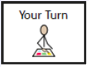 Complete the challenges
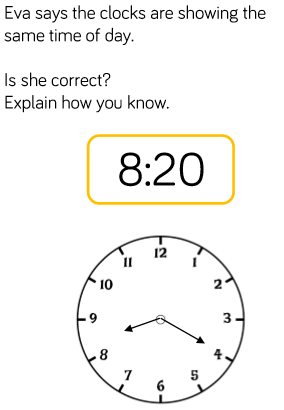 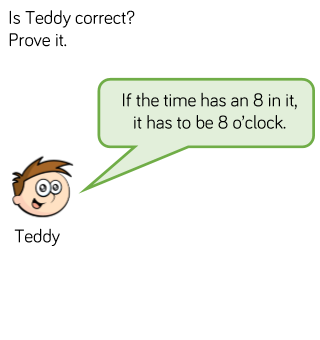 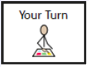 02.03.2021
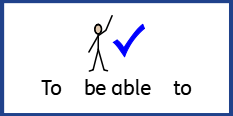 L.O To be able to convert time between analogue and digital on a 12 hour clock
Go to Times Tables Rock Stars to warm up your number brain before you start your maths activity.
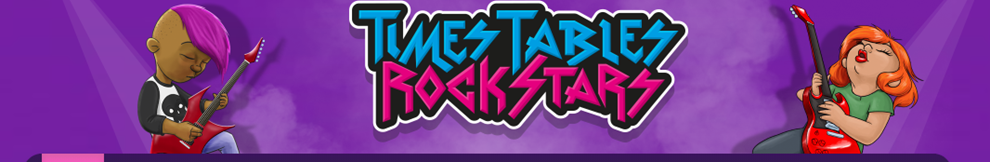 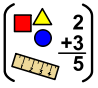 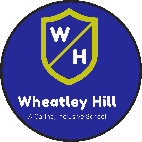 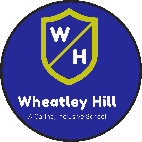 Subject: Maths
Pre-recorded Teaching
Access the online teaching video below that will support you to complete the work in this lesson. This video will act as a support but all of the work can still be successfully understood & completed using paper-based versions of this pack. If you need further support to understand / complete work then please contact school via e-mail or telephone.
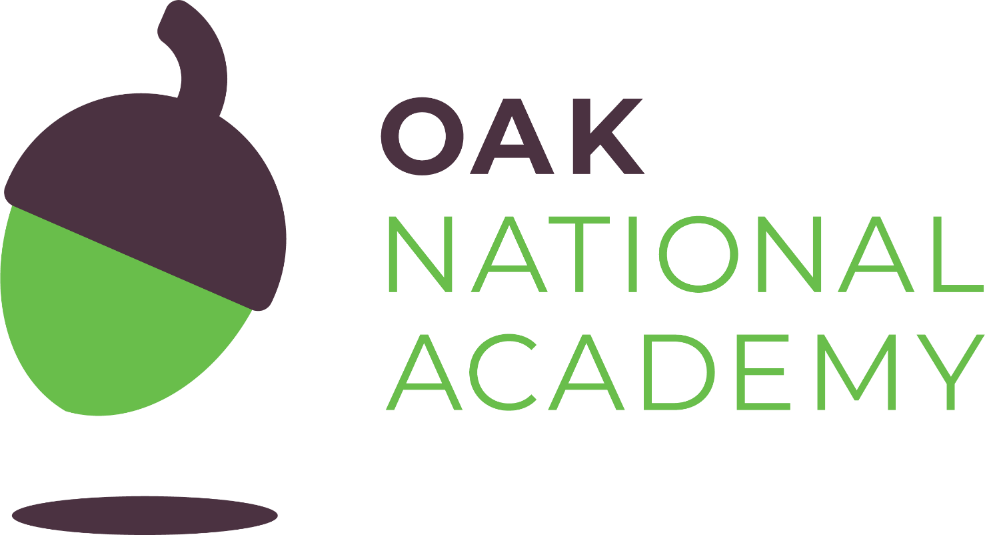 Play Video
You can also copy and paste this link if you would prefer:
https://classroom.thenational.academy/lessons/reading-writing-and-converting-time-between-12-hour-and-24-hour-clocks-6hj66t?activity=video&step=1
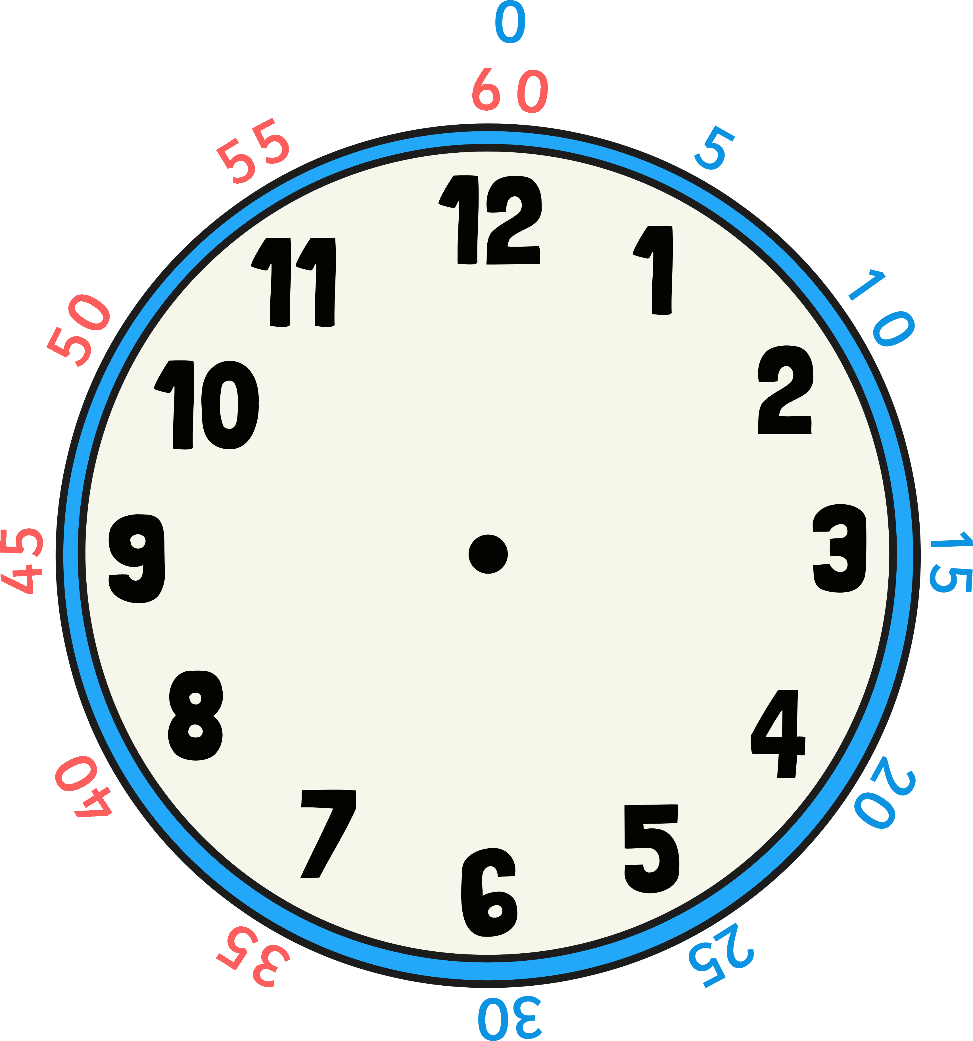 Each number on the clock represents 5 minutes. So we can count round in 5s.
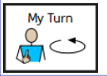 Converting from  Analogue to Digital
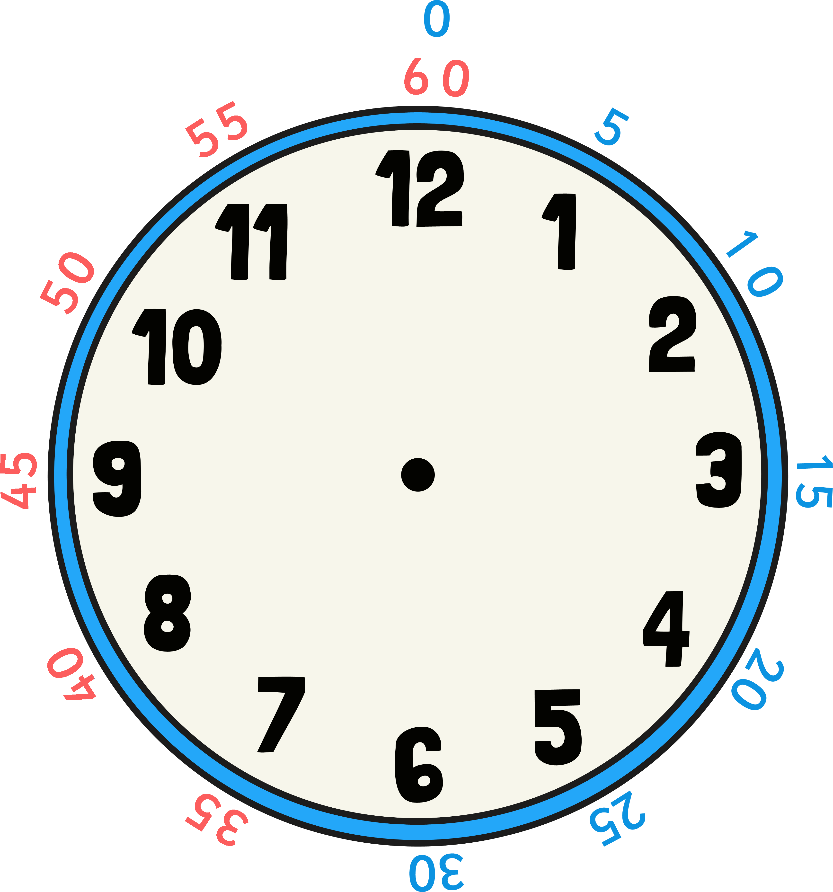 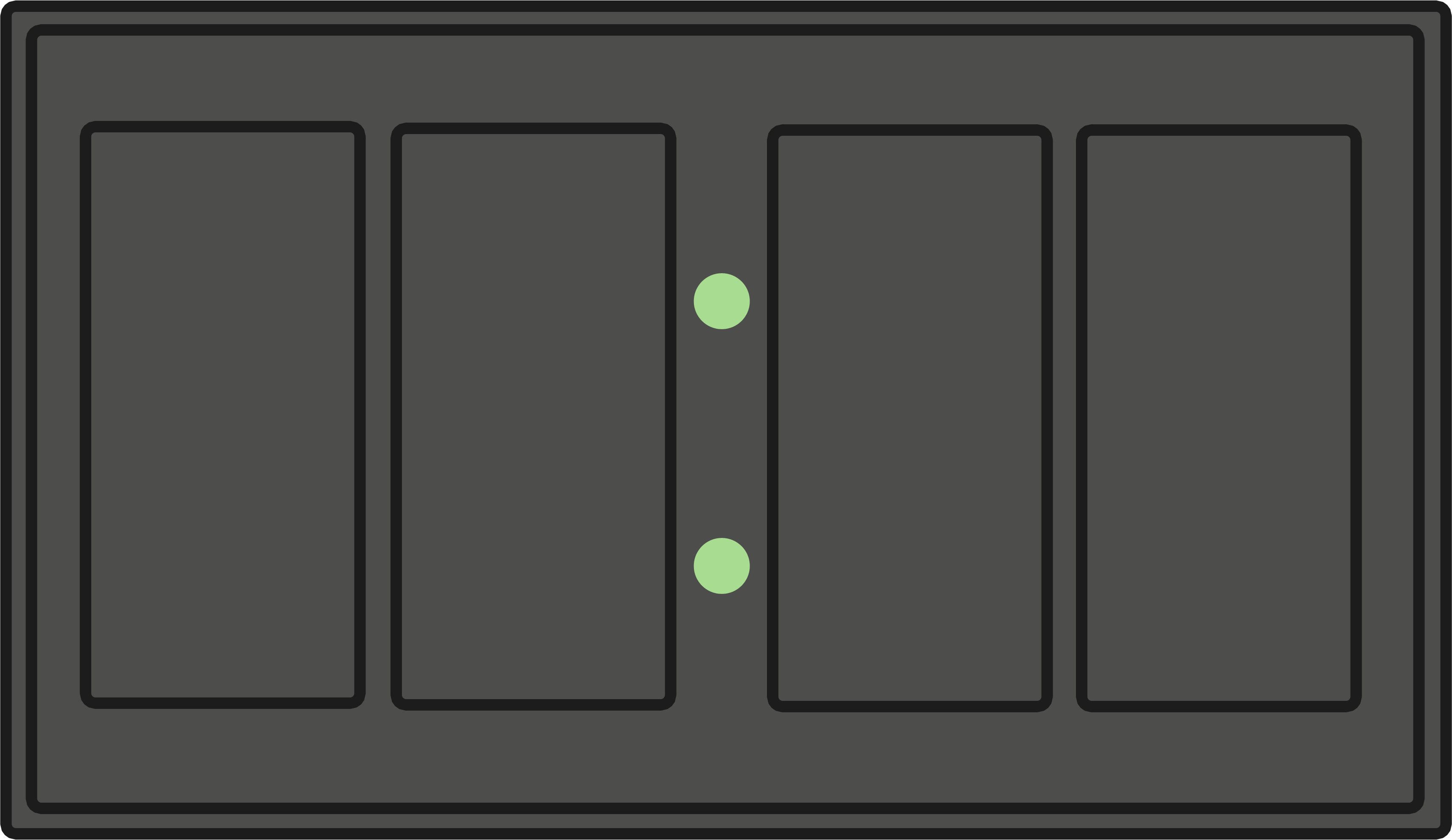 1
2
1
5
Do the clocks show the same time?
What is the same about the clocks?
What is different?
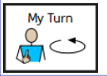 Converting from Analogue to Digital
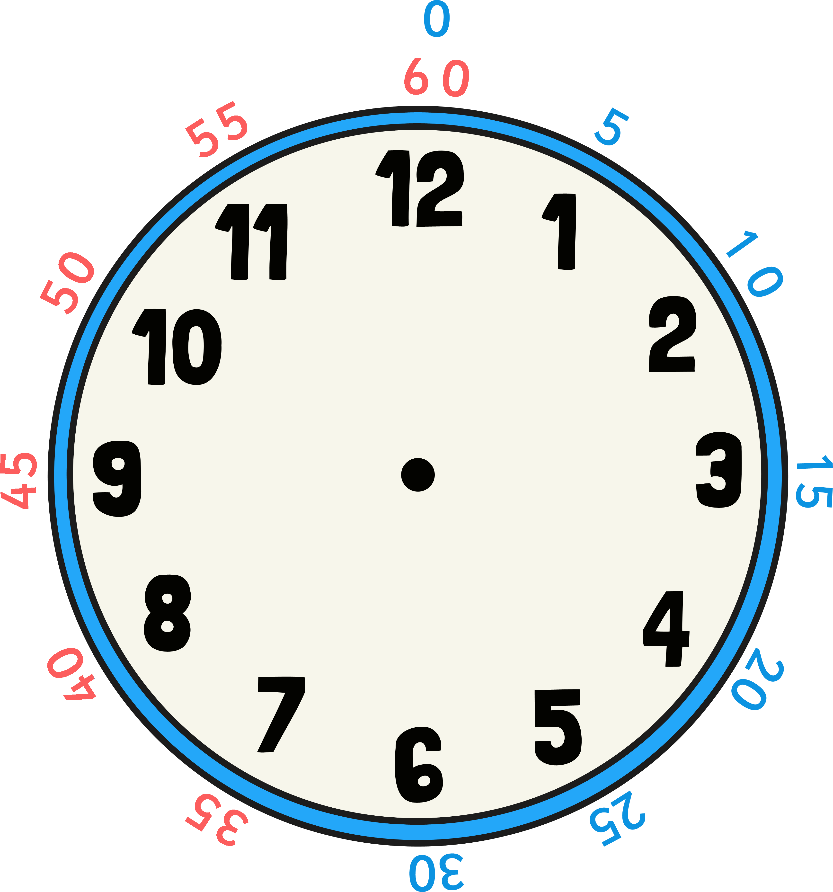 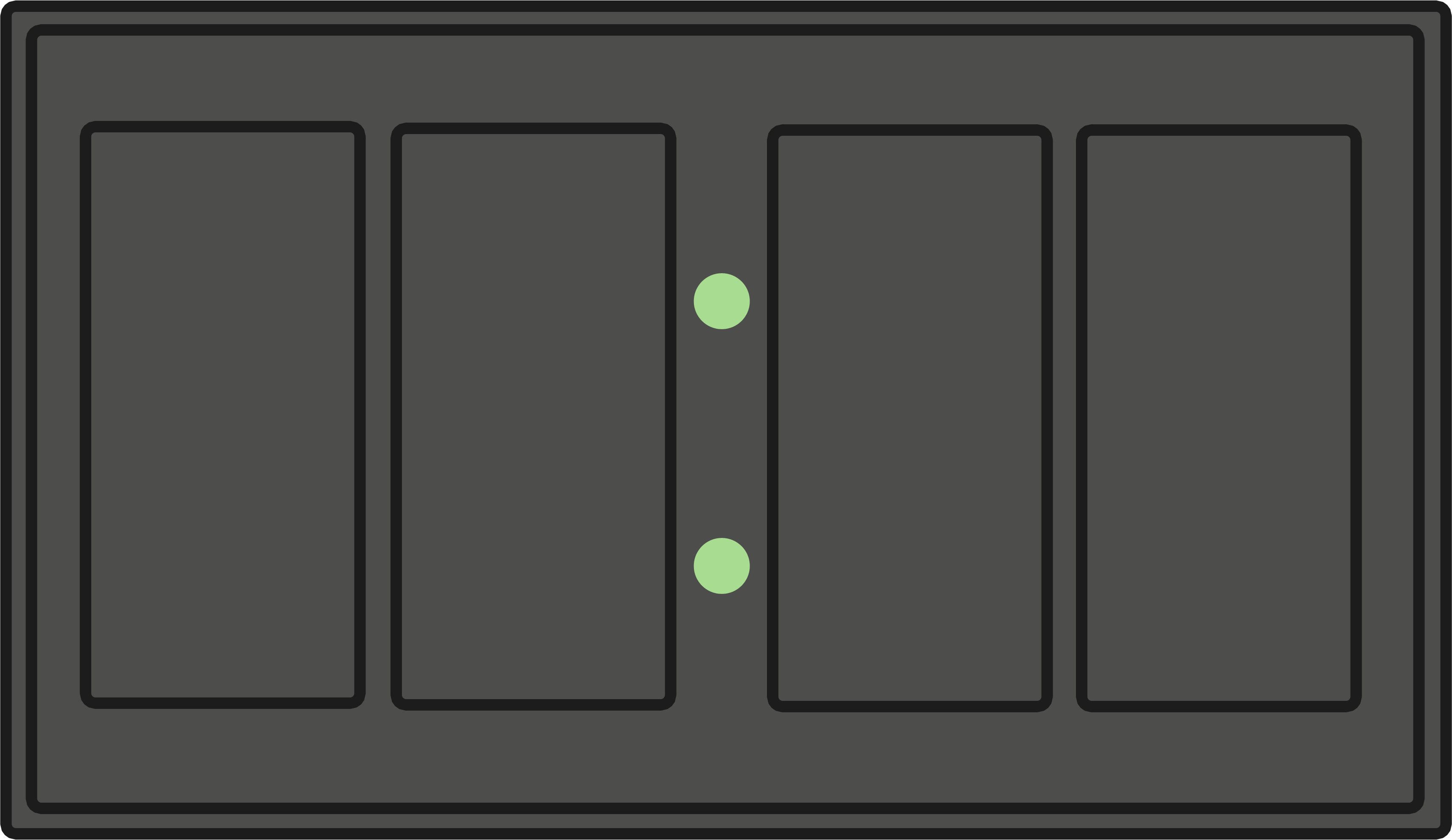 1
2
When we convert from analogue to digital look at the hour hand first. This is the smaller hand. The hour is pointing to 12 so the 12 comes first on the digital clock.
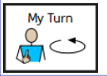 Converting from Analogue to Digital
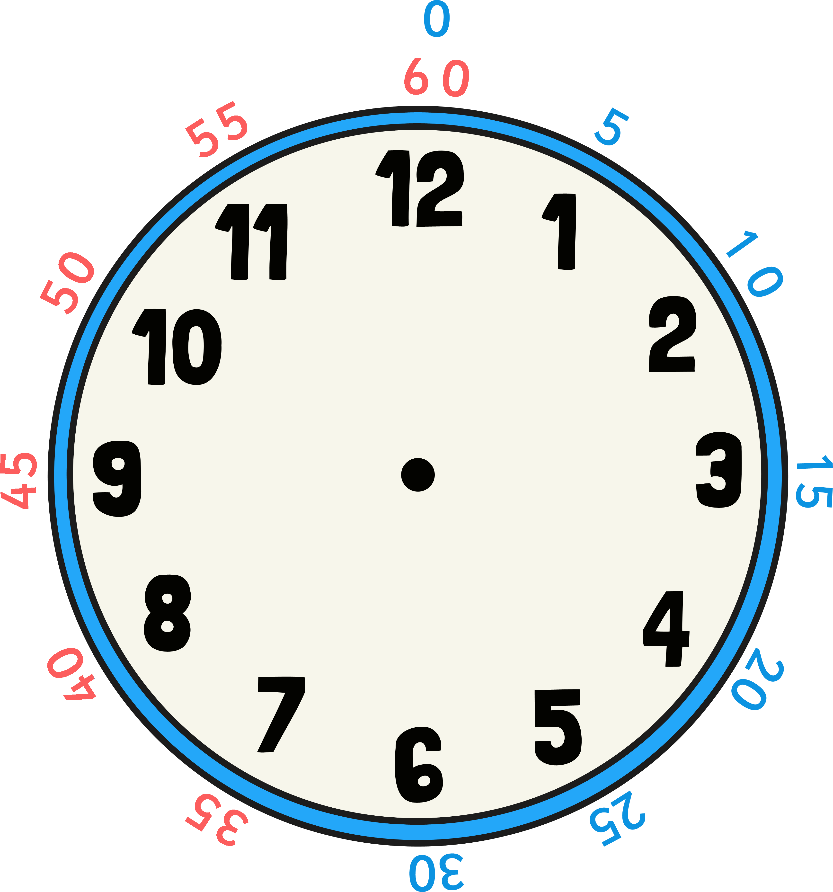 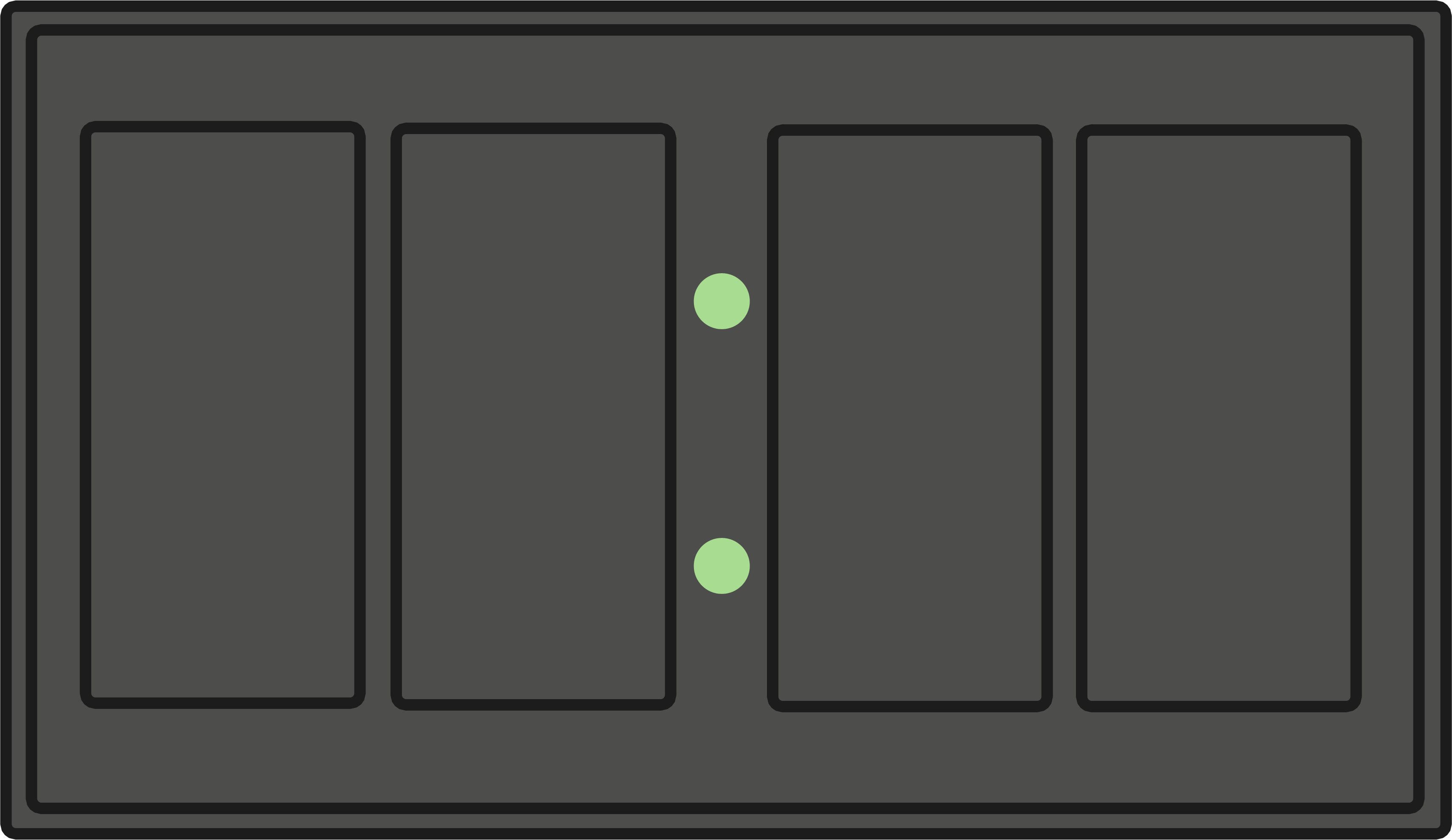 1
2
1
5
Then look at the bigger hand which shows the minutes. Look at how many minutes past the hour hand it is. Remember each number counts in a multiple of 5 (the numbers in blue shows us this). This means the time is 12:15
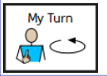 Converting from  Analogue to Digital
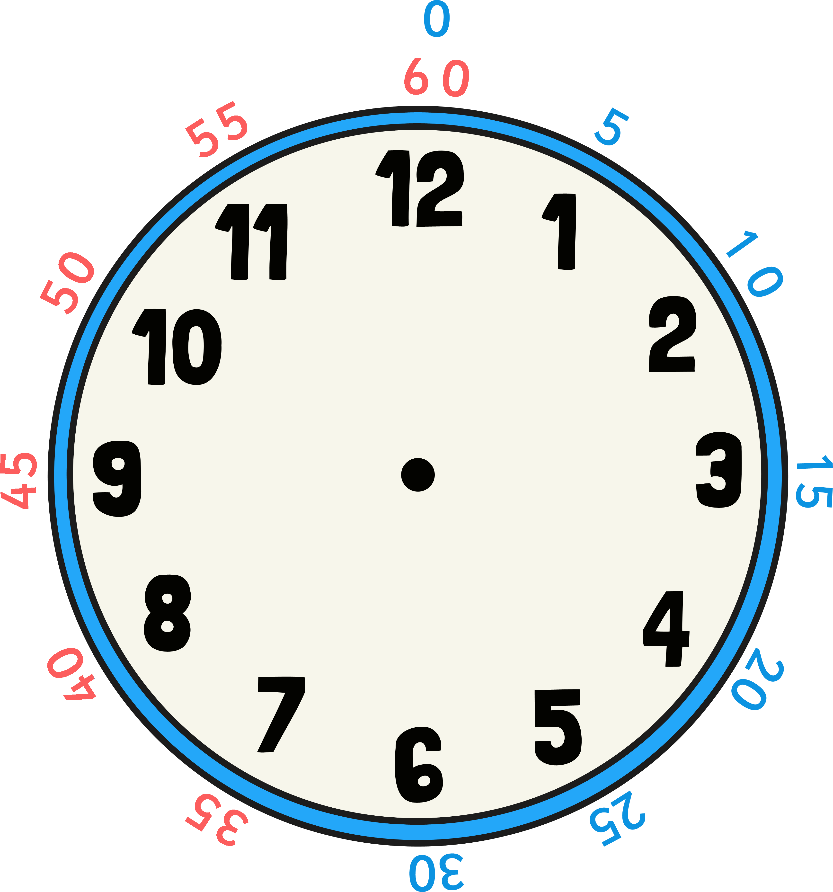 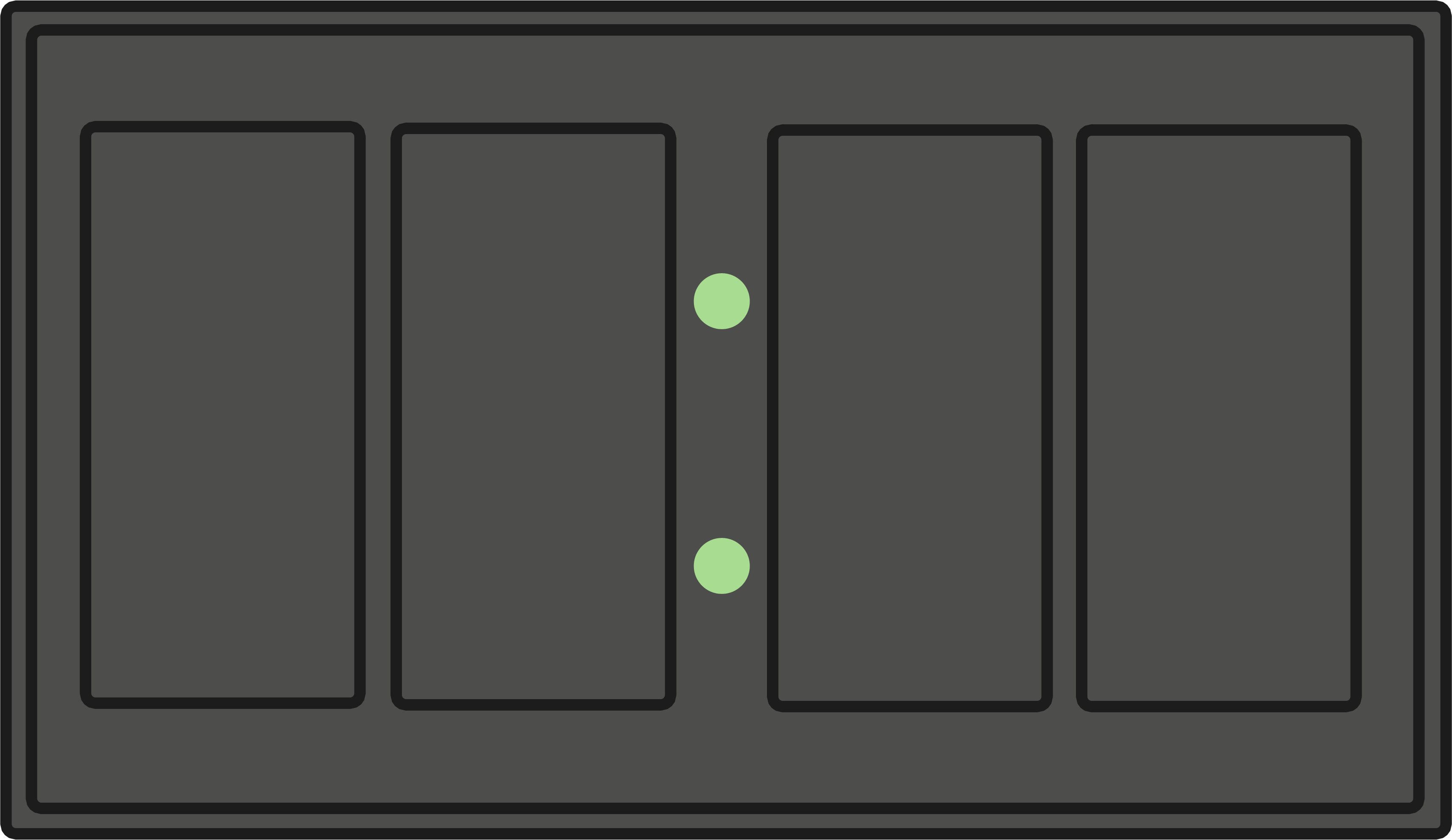 1
2
0
5
The hour hand is pointing to 1 so the 1 comes first on the digital clock. Now look at how many minutes past the hour hand it is. Remember each number counts in a multiple of 5 (the numbers in blue shows us this). This means the time is 01:25
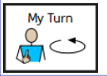 Converting from  Analogue to Digital
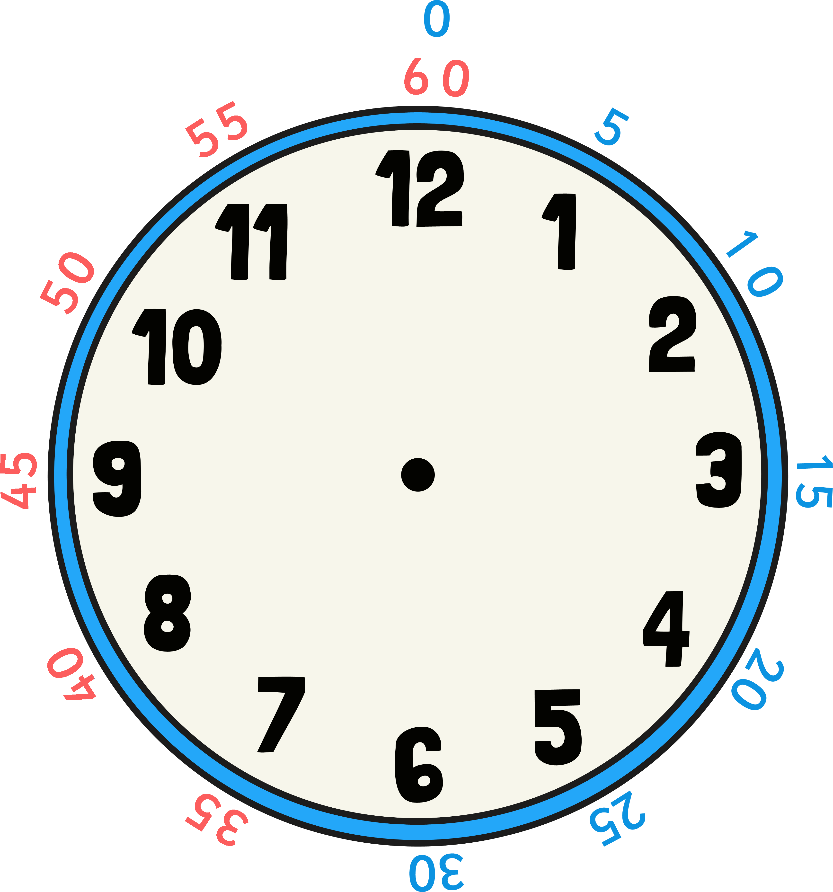 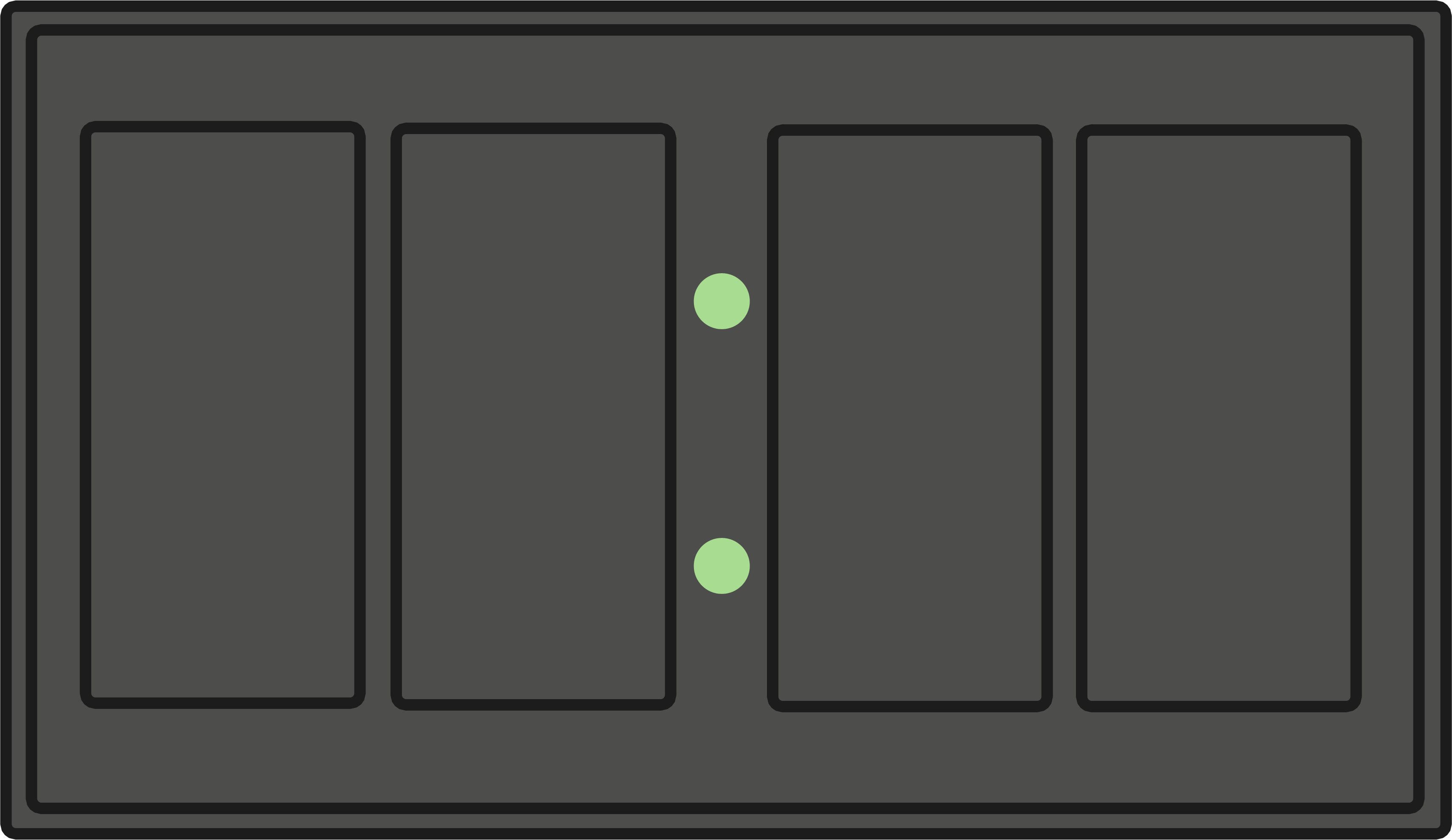 1
4
0
0
On an analogue clock the hour hand moves very slowly around the clock. Once you get past half past, we would say the time is 20 minutes to 2. However on a digital clock the hour hand doesn’t change until the next hour changes. So the time on a digital clock would say 01:40 (because it is 40 minutes past 1).
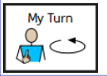 Converting from  Analogue to Digital
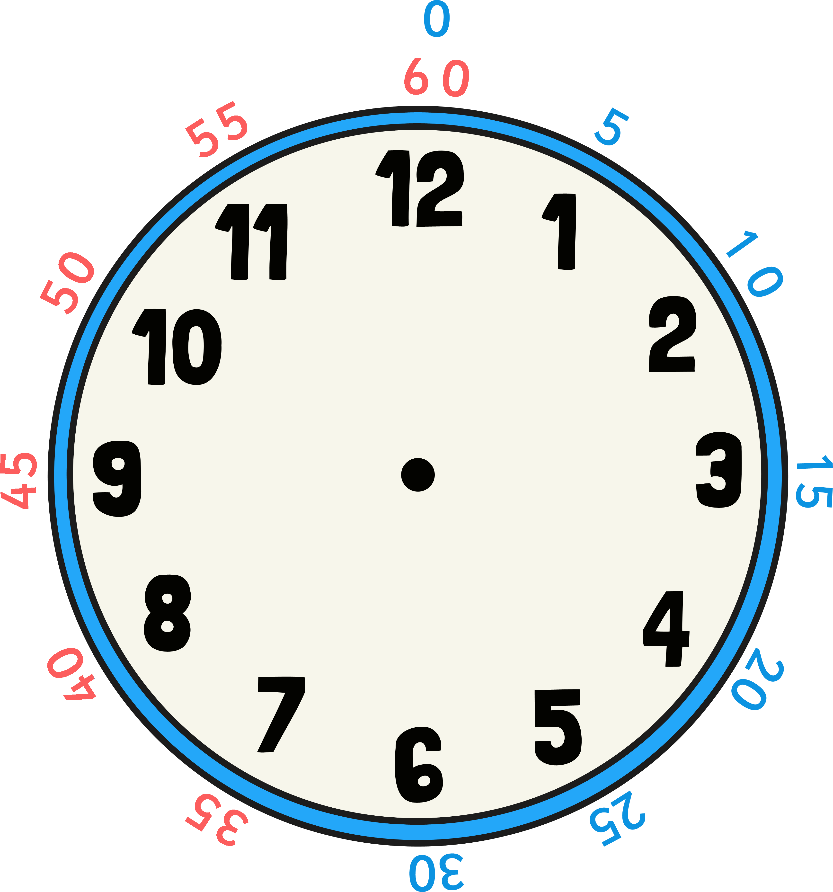 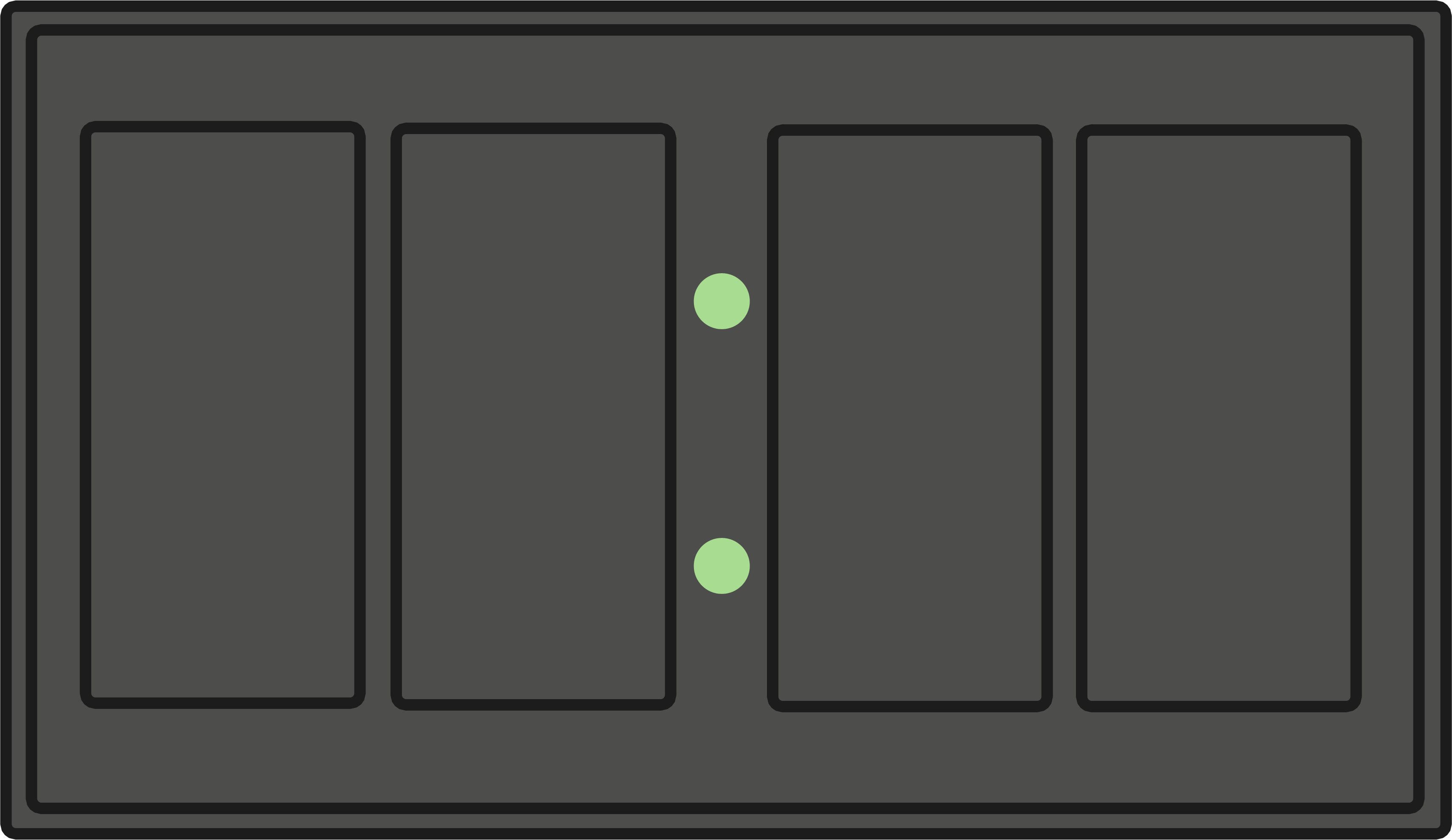 5
0
5
3
On this analogue clock we would say it is 5 minutes to 4.
For digital it has not reached 4 o’clock yet so the time would be 3:55.
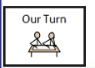 Converting from  Analogue to Digital
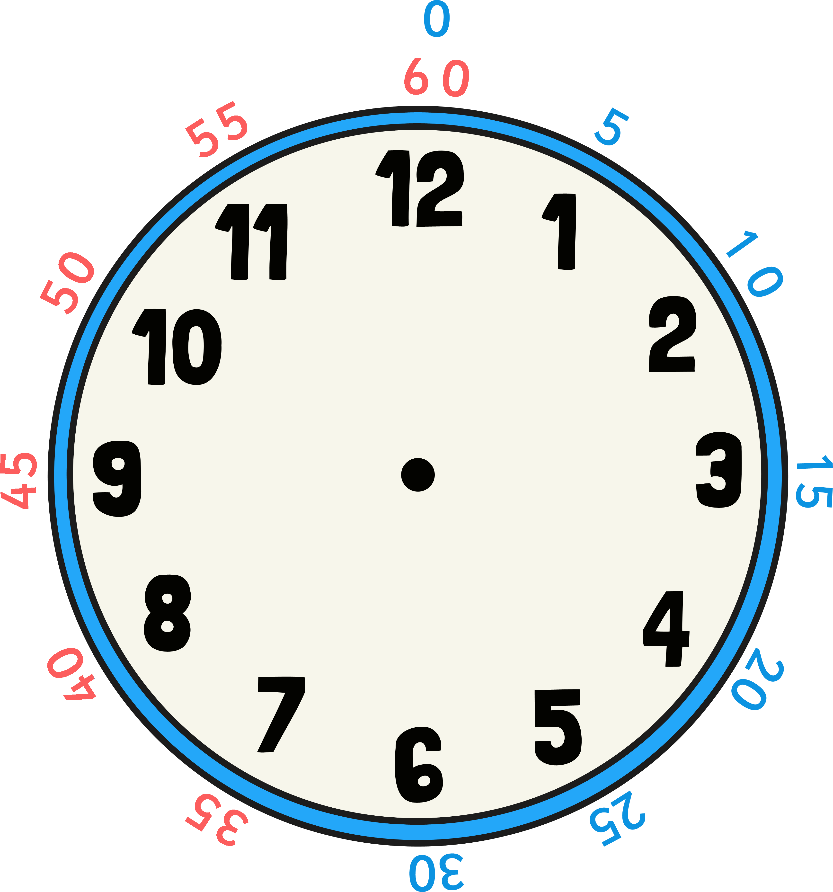 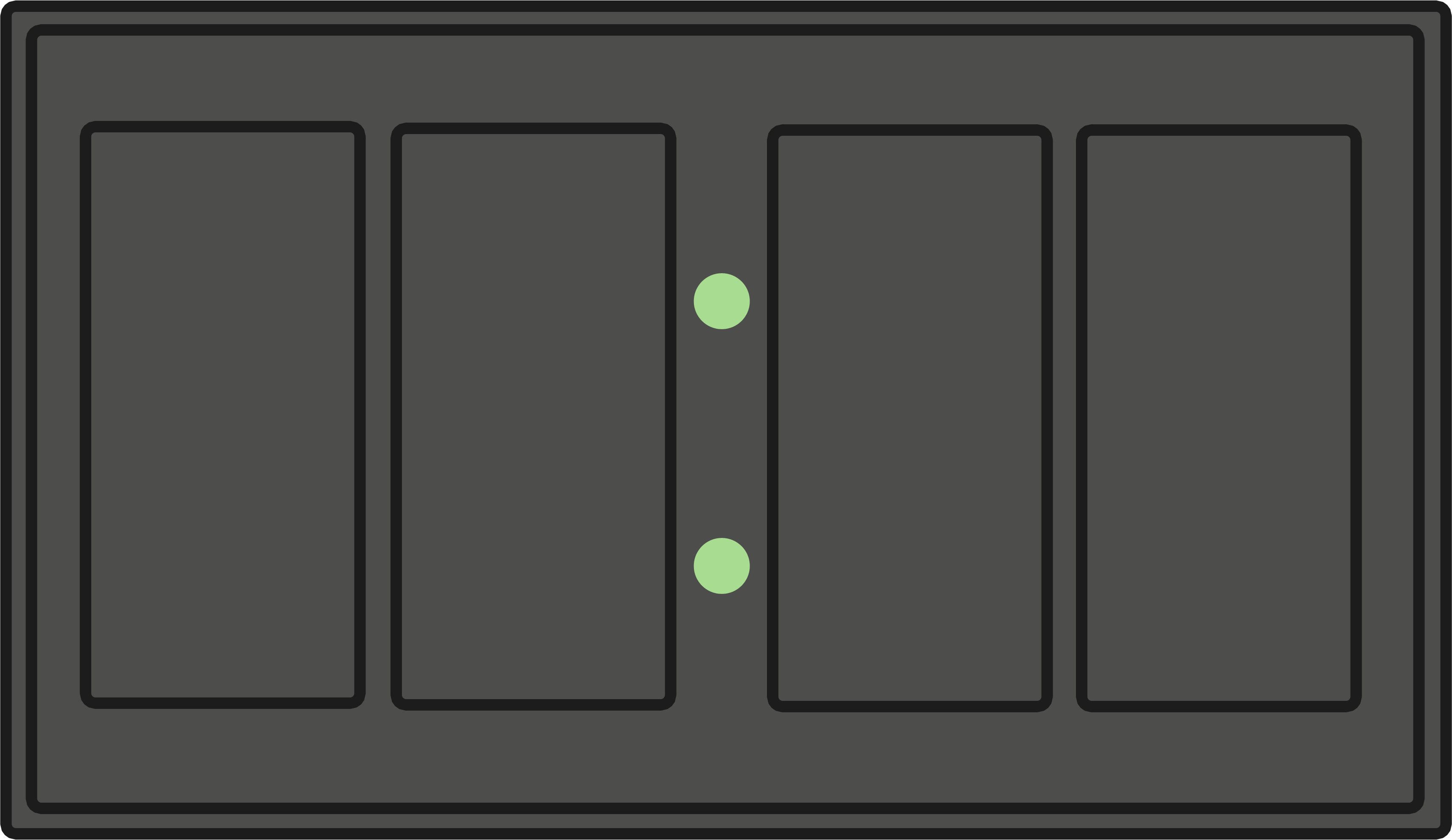 0
4
On this analogue clock we would say the time is 20 minutes to 5.
For the digital clock we would start with the hour it is currently on which is 4 and add onto it how many minutes past 4 it is. Can you fill in the rest of the digital clock?
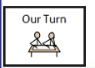 Converting from  Analogue to Digital
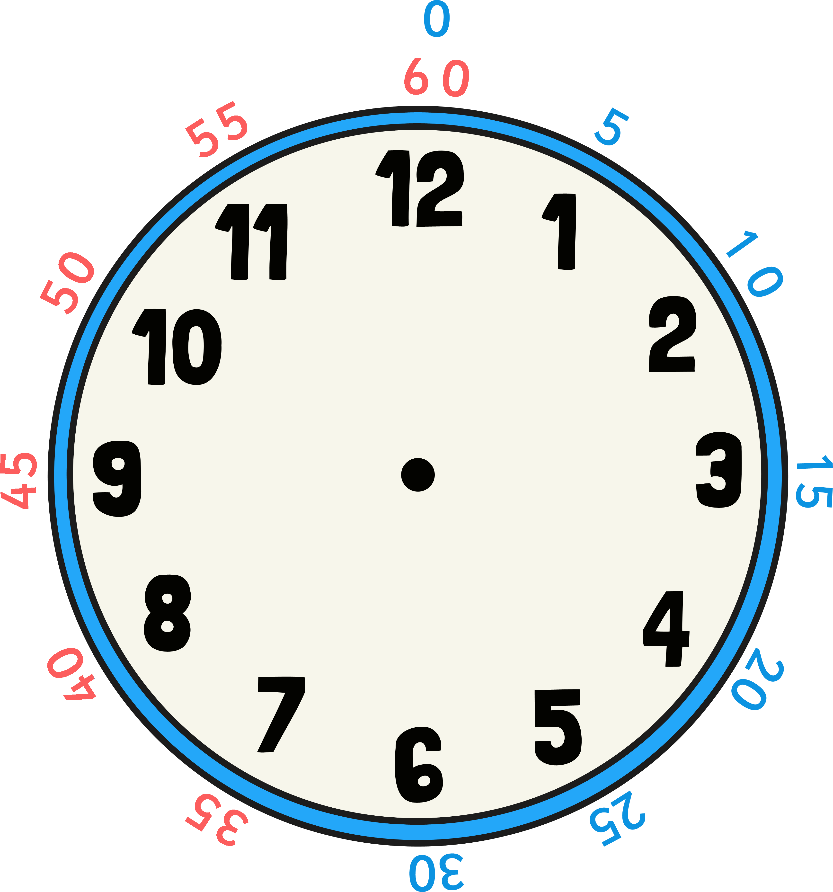 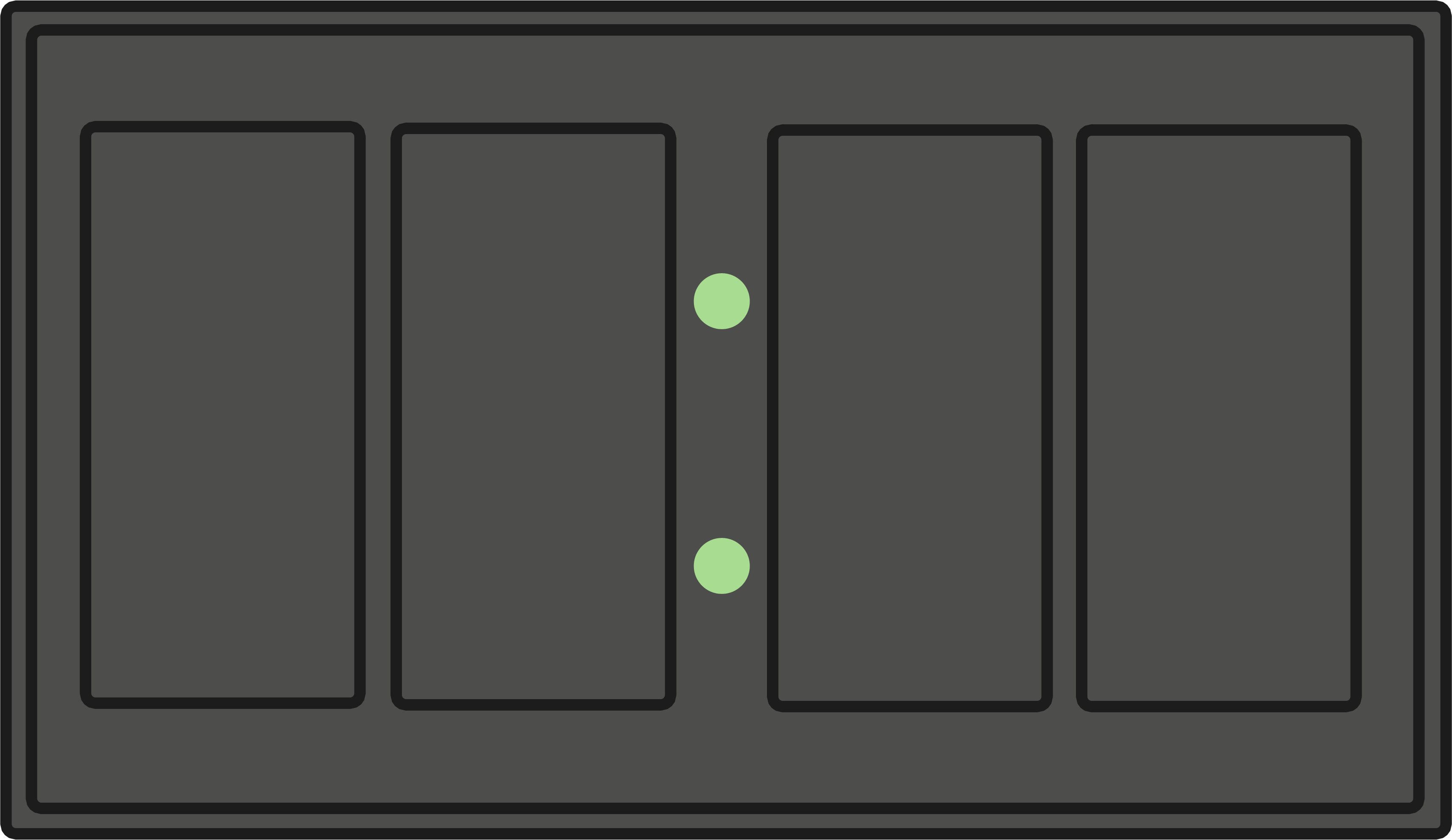 0
0
4
4
The time is 04:40 because it is 40 minutes past the hour of 4.
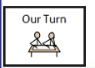 Converting from  Analogue to Digital
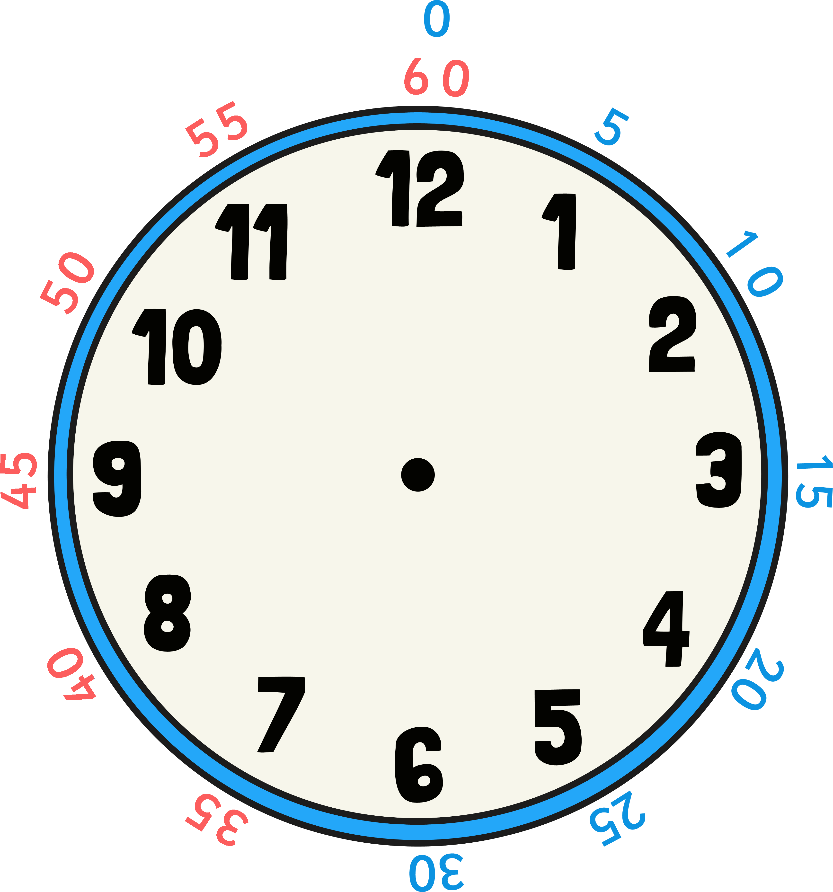 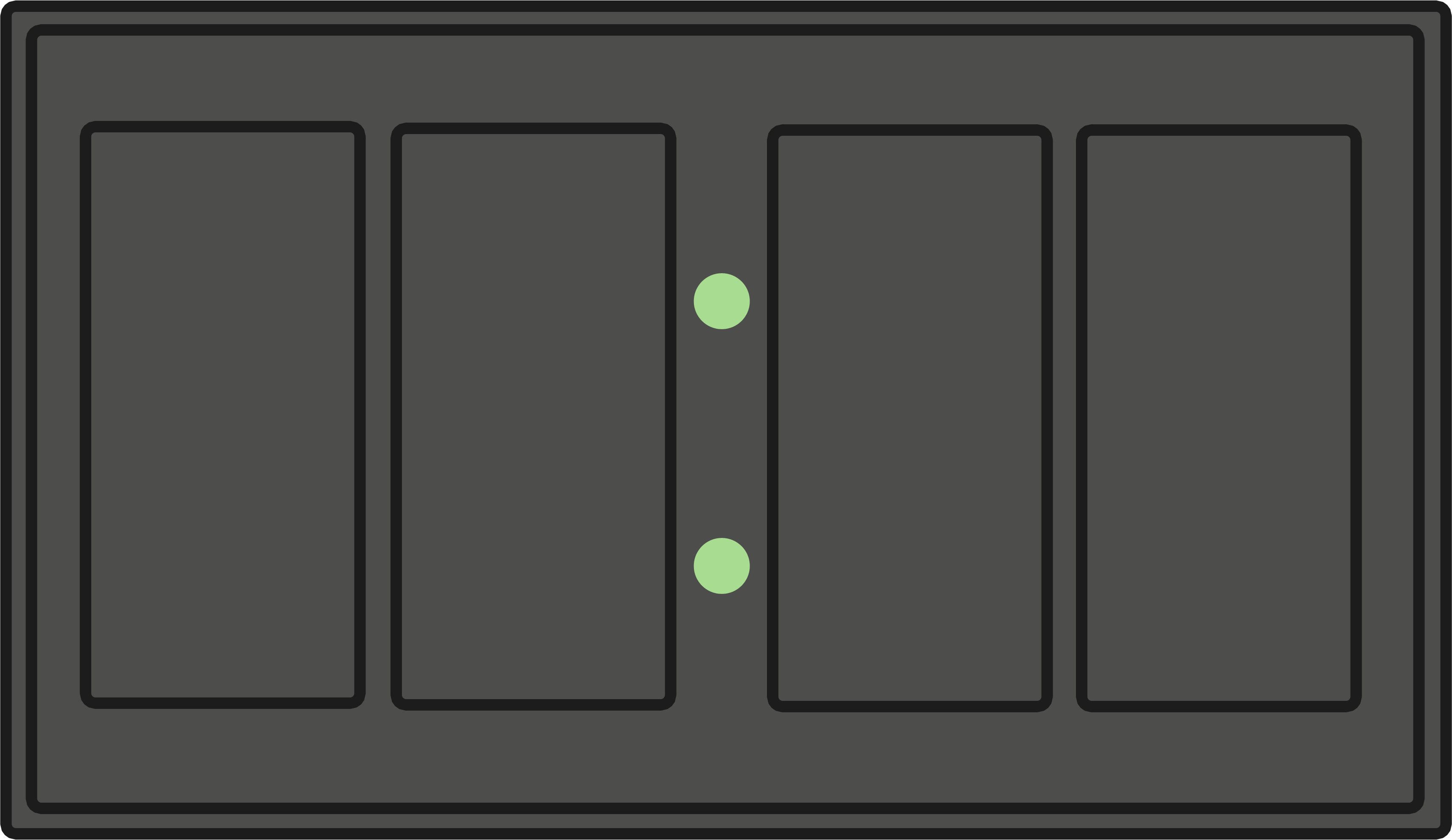 0
6
On this analogue clock we would say the time is 10 minutes past 6.
For the digital clock we would start with the hour it is currently on which is 6 and add onto it how many minutes past 6 it is. Can you fill in the rest of the digital clock?
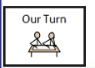 Converting from  Analogue to Digital
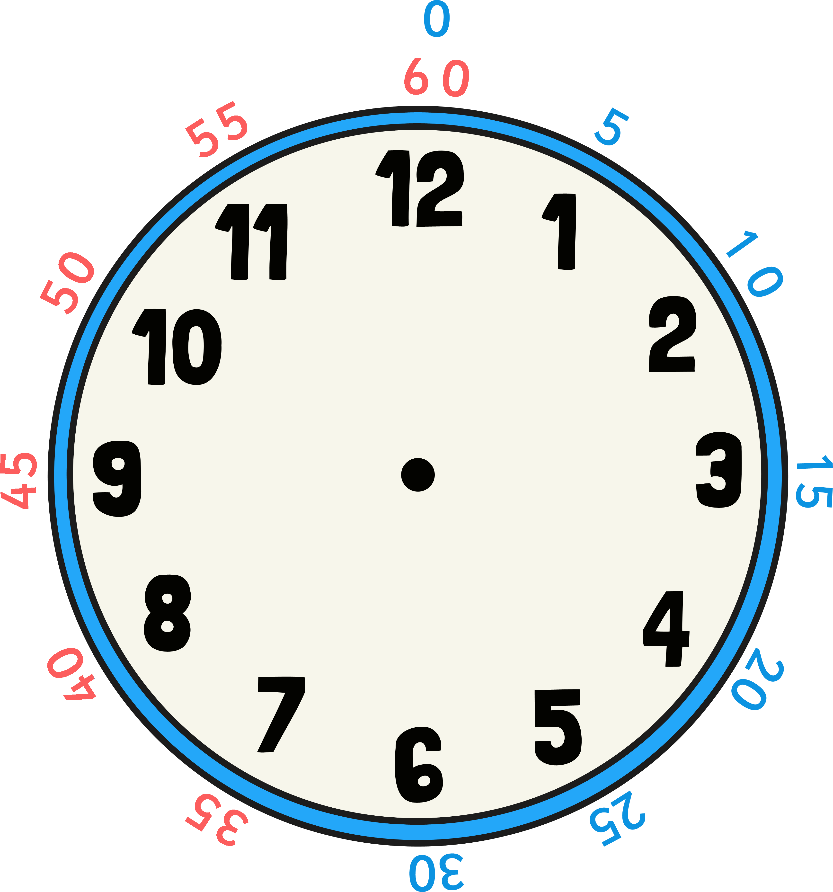 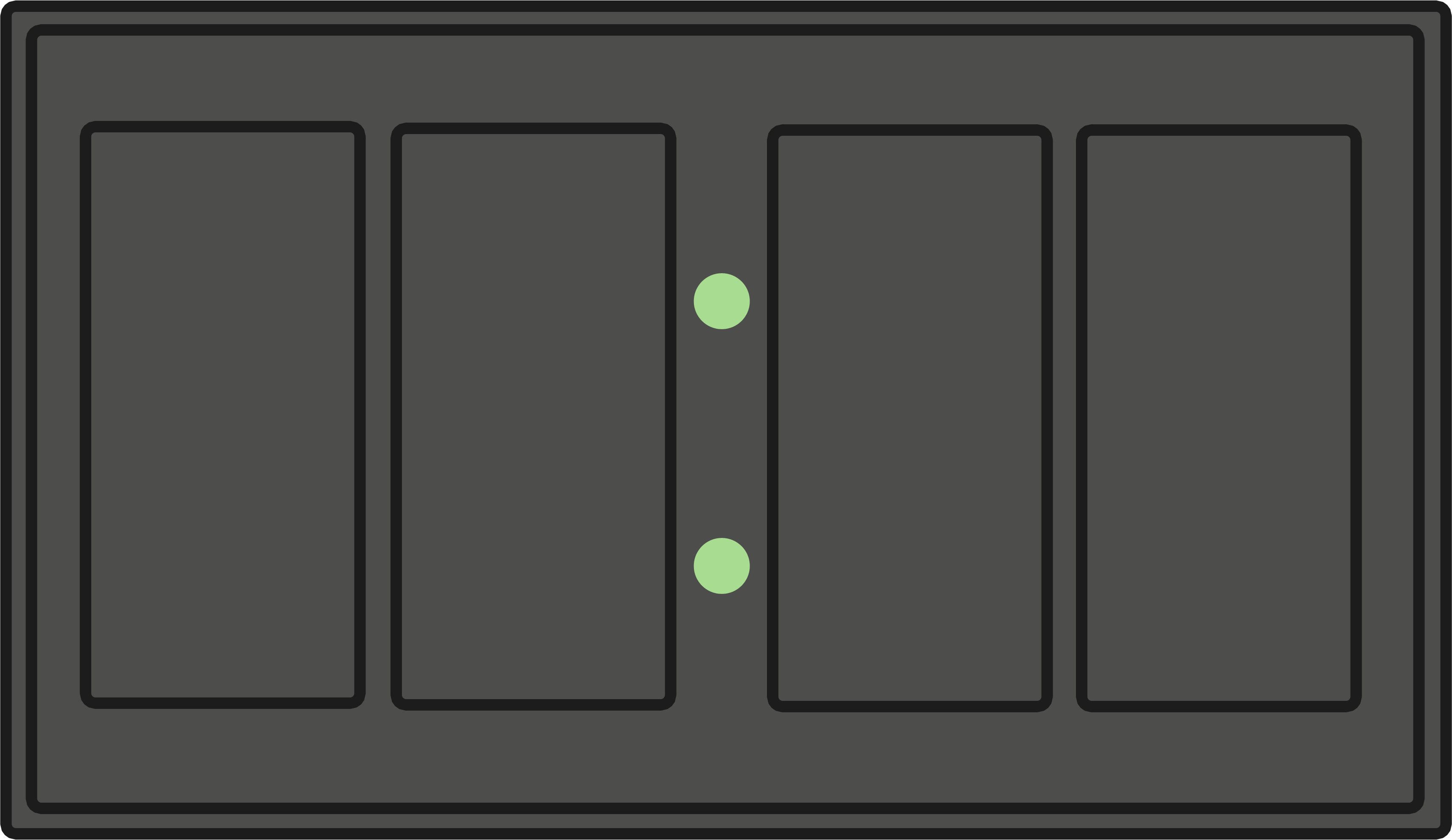 0
0
6
1
The time is 06:10 because it is 10 minutes past the hour of 6.
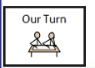 Converting from  Analogue to Digital
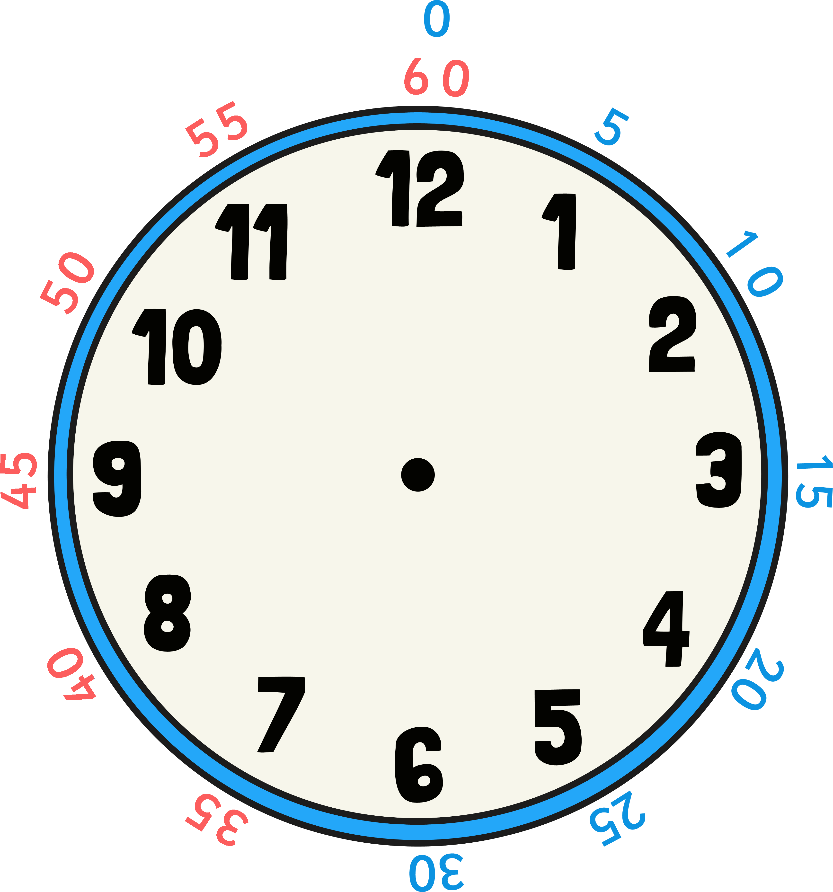 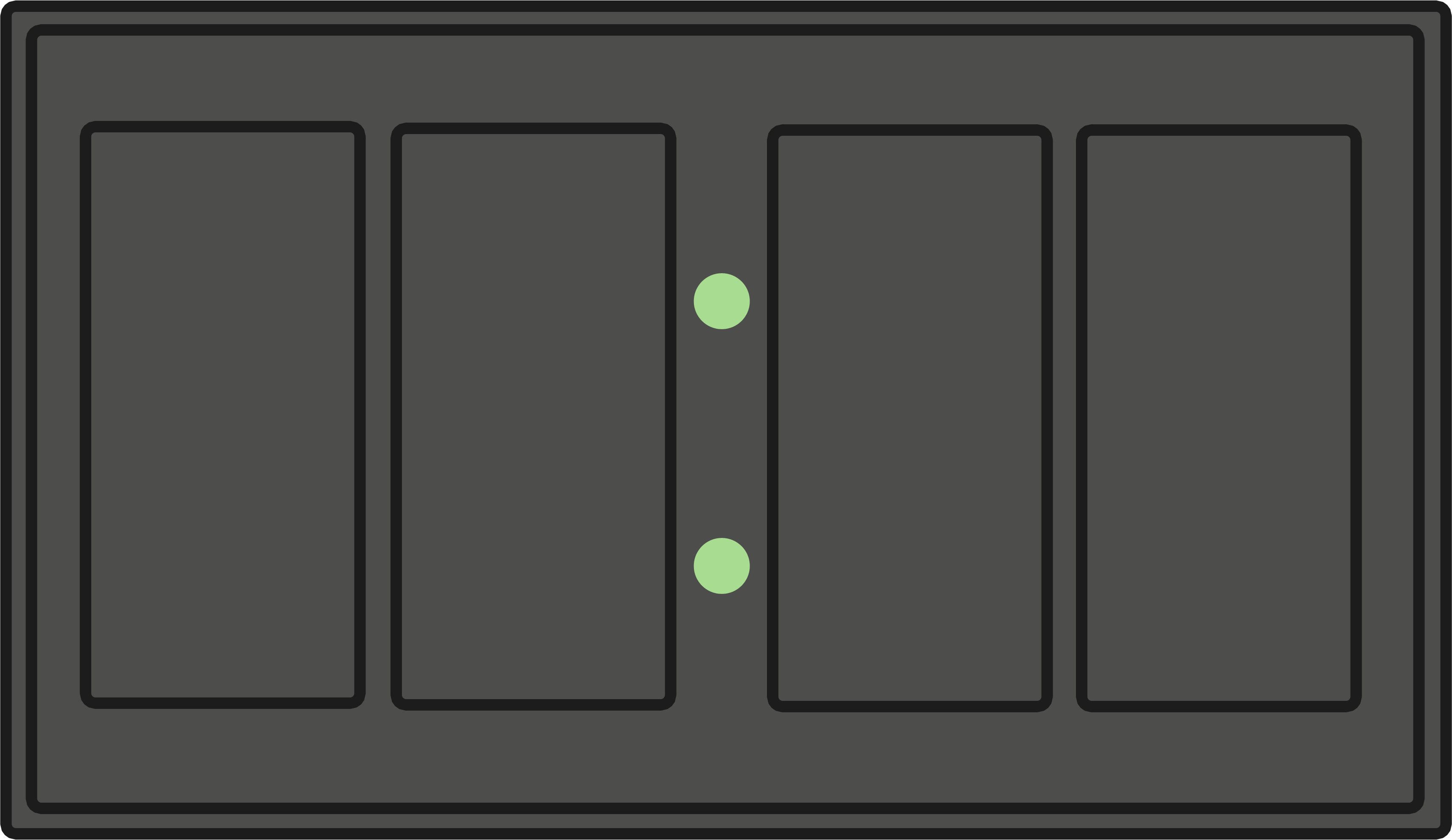 0
5
On this analogue clock we would say the time is quarter to 6.
For the digital clock we would start with the hour it is currently on which is 5 and add onto it how many minutes past  it is. Can you fill in the rest of the digital clock?
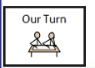 Converting from  Analogue to Digital
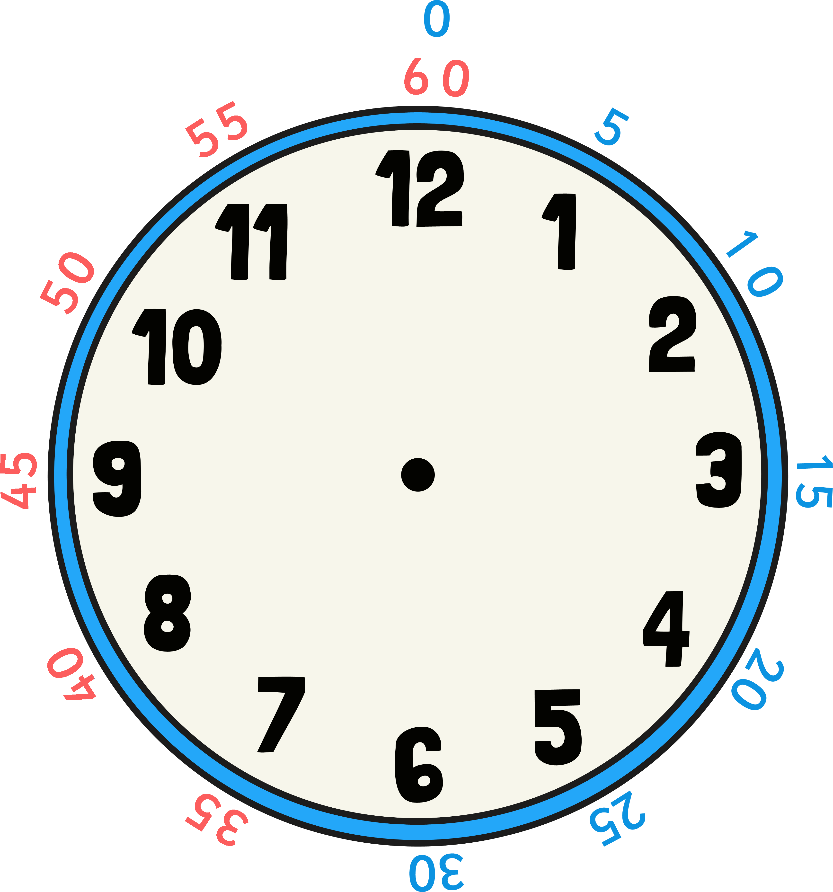 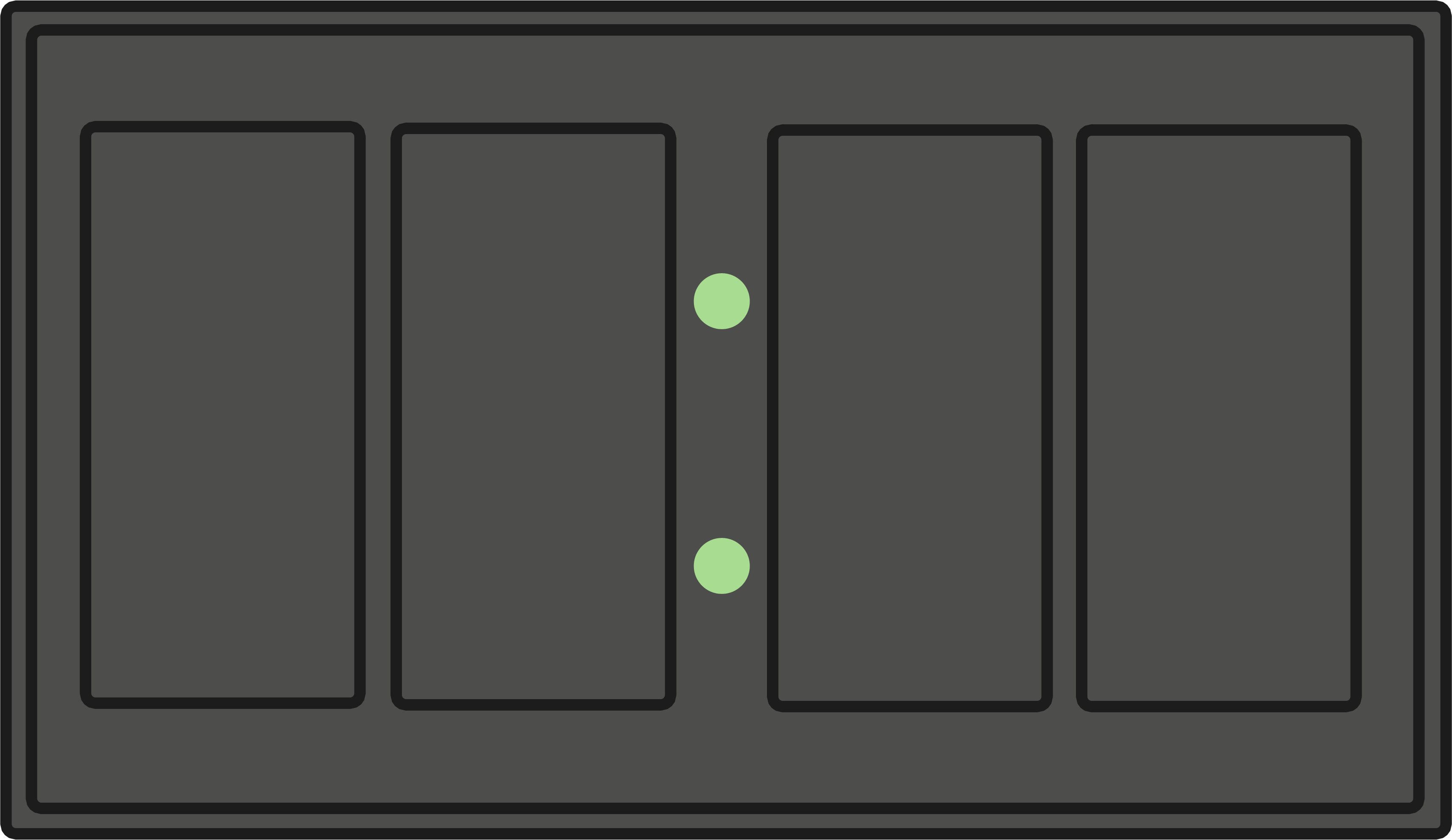 4
0
5
5
The time is 05:45 because it is 45 minutes past the hour of 5.
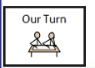 Write the time in digital
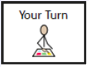 Draw the time on the clock faces
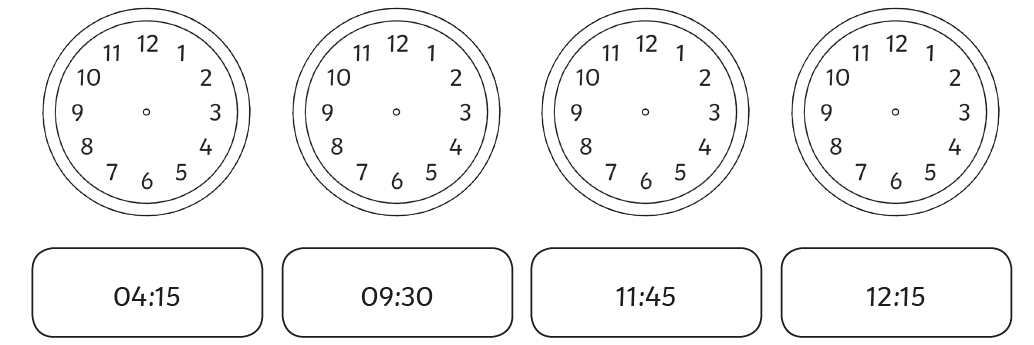 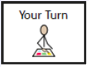 Complete the challenge
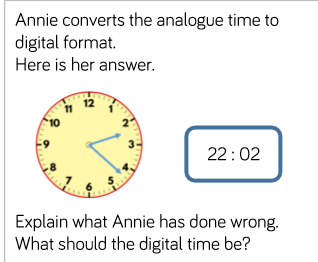 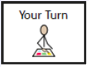 03.03.2021
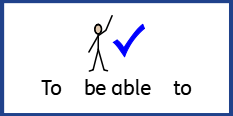 L.O To be able to convert time between analogue and digital on a 24 hour clock
Go to Times Tables Rock Stars to warm up your number brain before you start your maths activity.
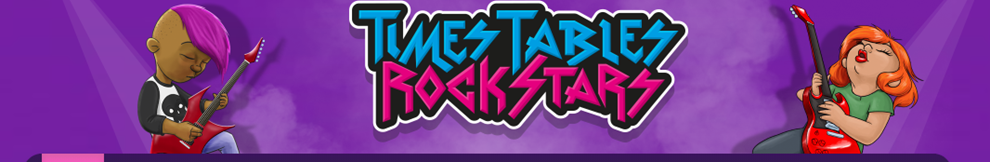 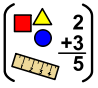 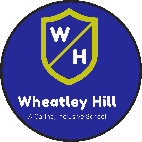 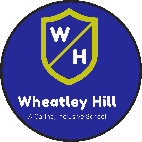 Subject: Maths
Pre-recorded Teaching
Access the online teaching video below that will support you to complete the work in this lesson. This video will act as a support but all of the work can still be successfully understood & completed using paper-based versions of this pack. If you need further support to understand / complete work then please contact school via e-mail or telephone.
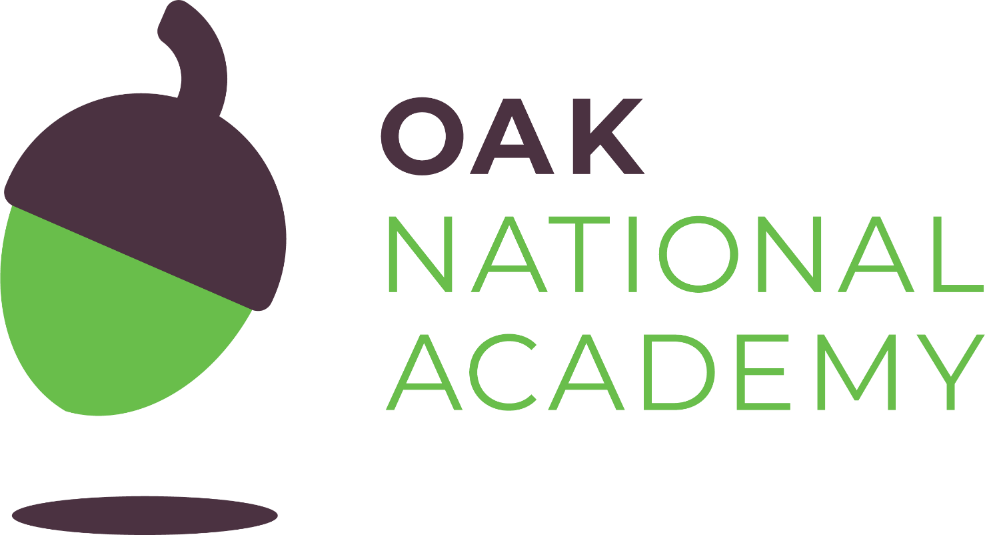 Play Video
You can also copy and paste this link if you would prefer:
https://classroom.thenational.academy/lessons/reading-writing-and-converting-time-between-12-hour-and-24-hour-clocks-6hj66t?activity=video&step=1
There are 24 hours in 1 day. 
On a 24 hour clock, once we get past 12:00 we start at 12 and add the amount of hours past 12 that it is.
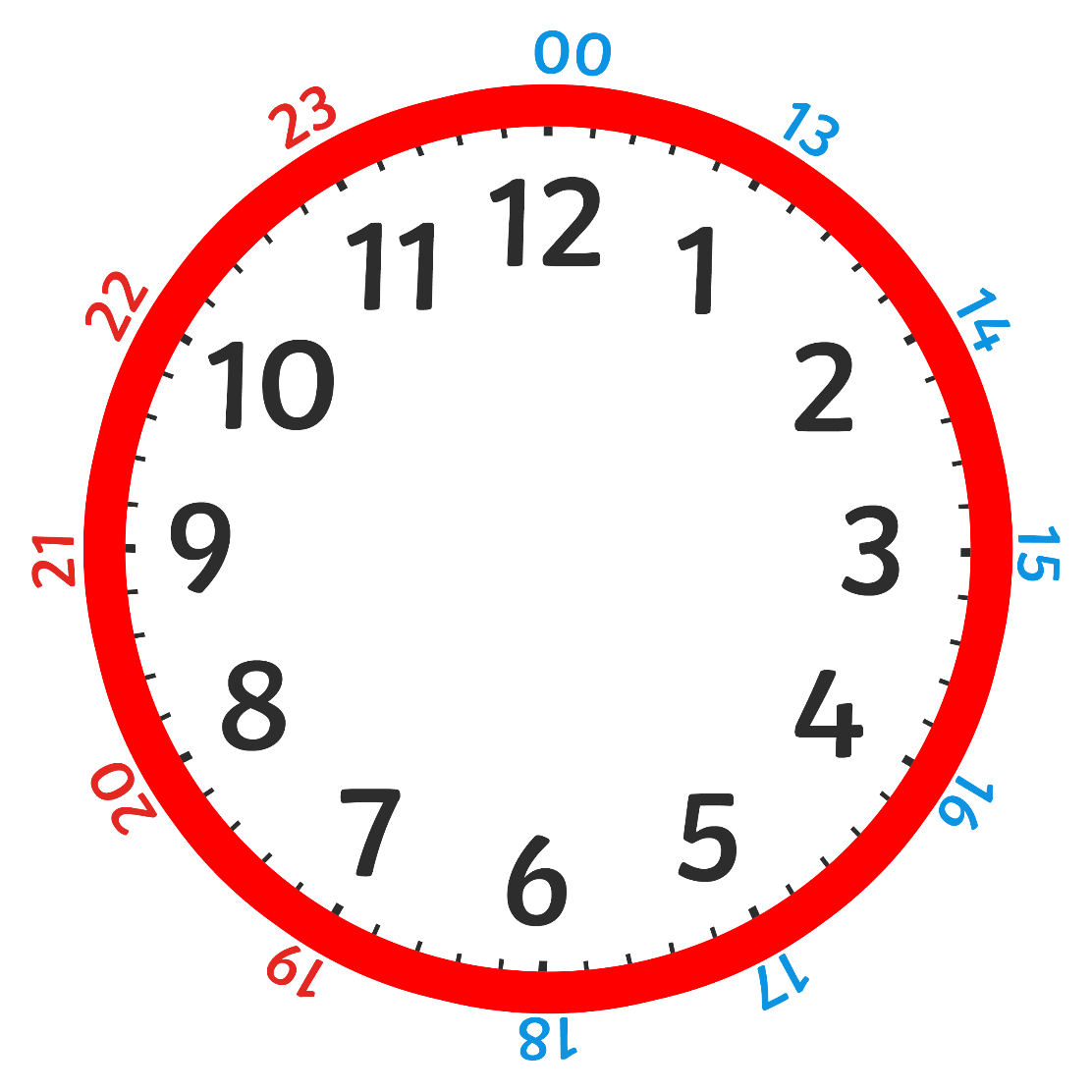 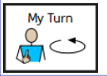 This clock shows 3 o’clock in the afternoon. On a digital 24 hour clock we have to start at 12 and add the amount of hours past 12 that it is.because it is the afternoon.
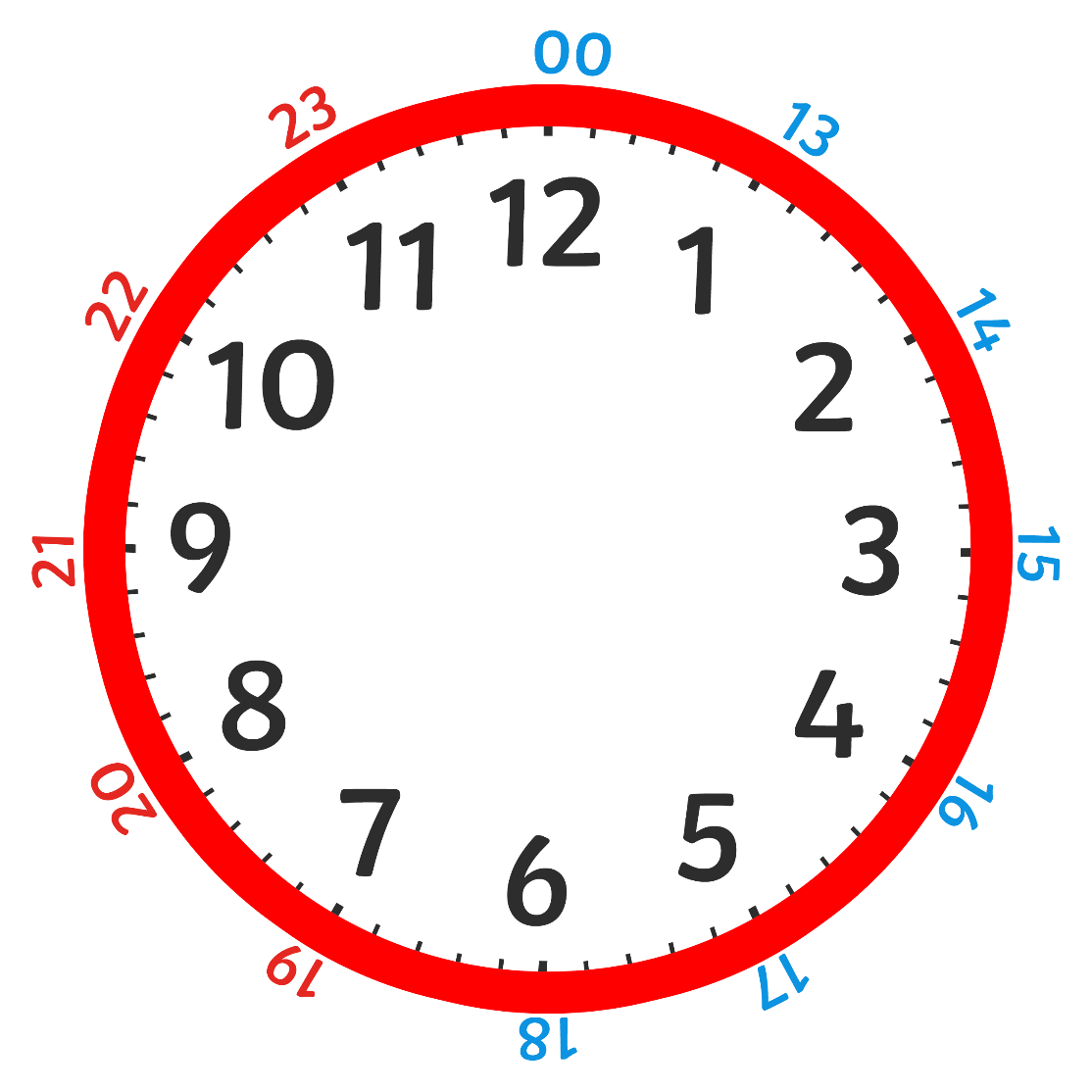 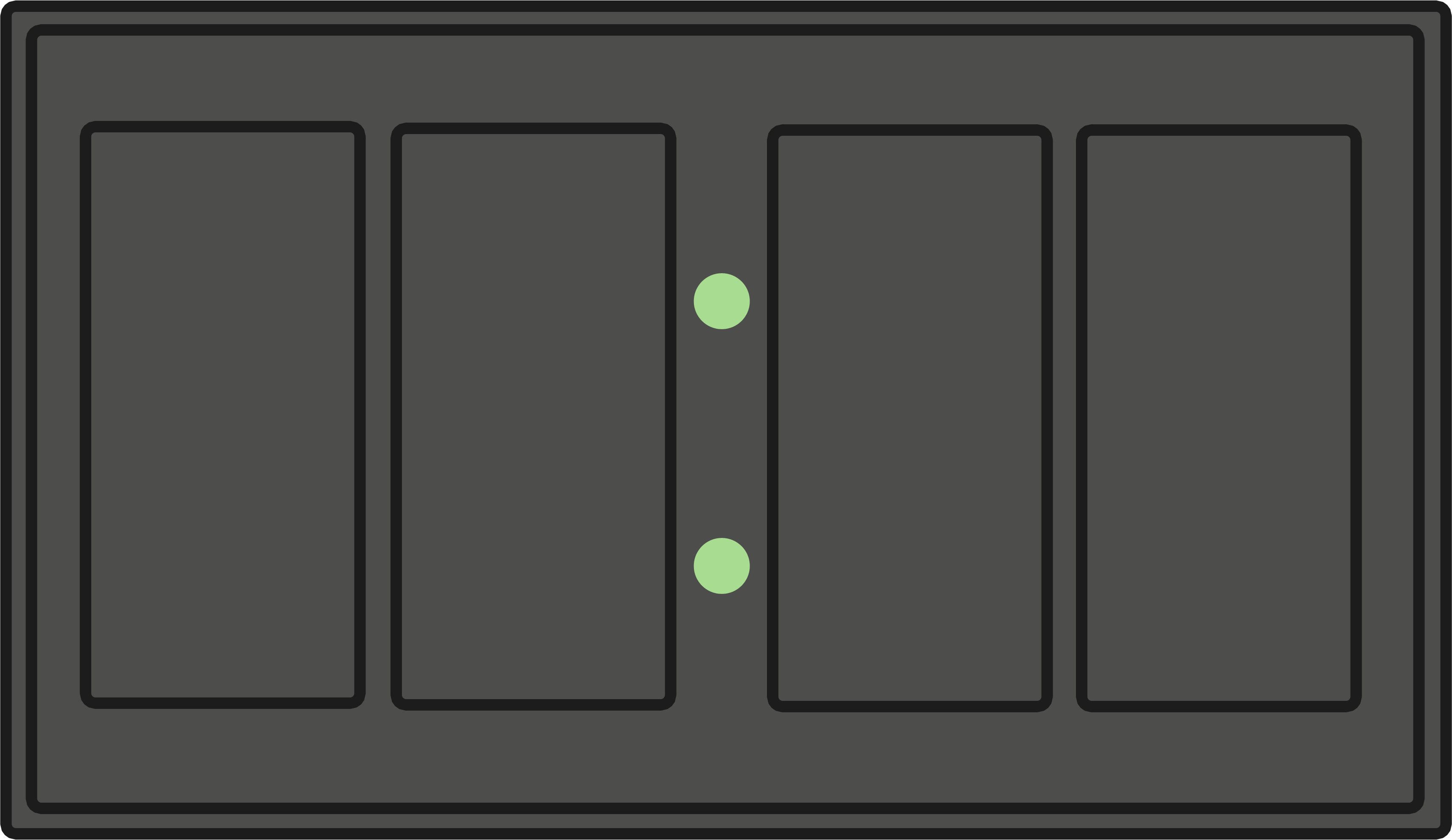 1
5
0
0
We would do 12+3= 15 
So we know we are on the 15th hour of the day.
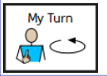 Converting From 12 to 24 Hour Clocks
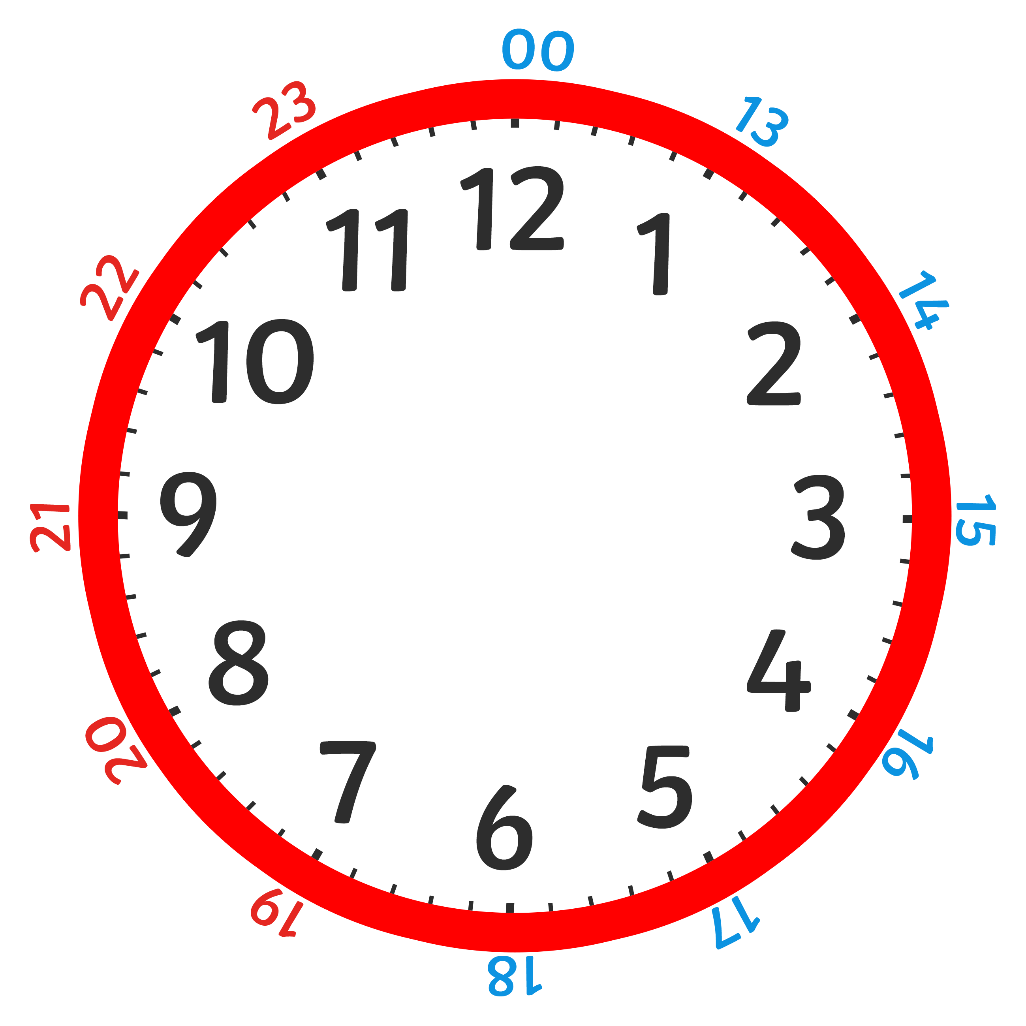 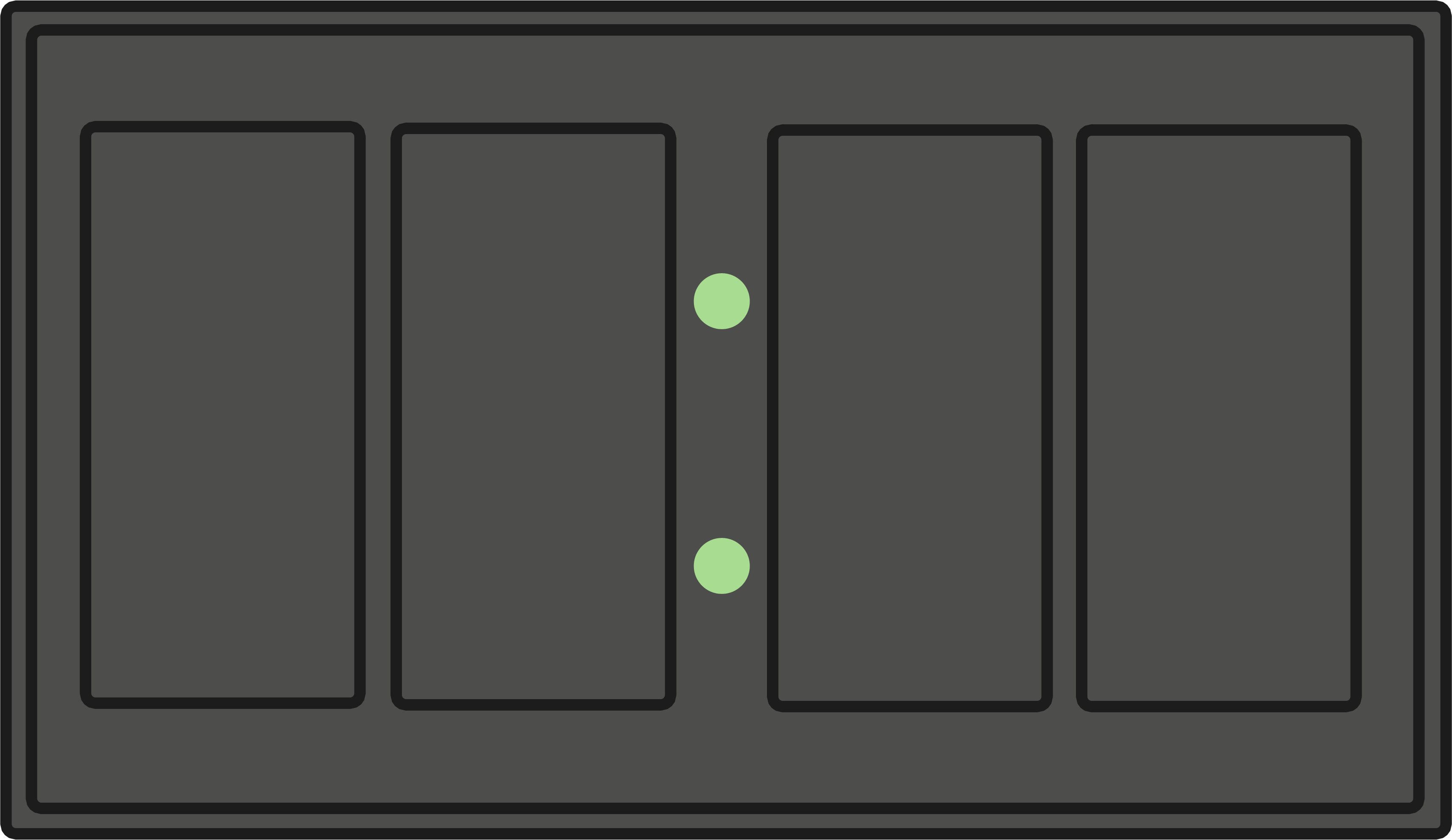 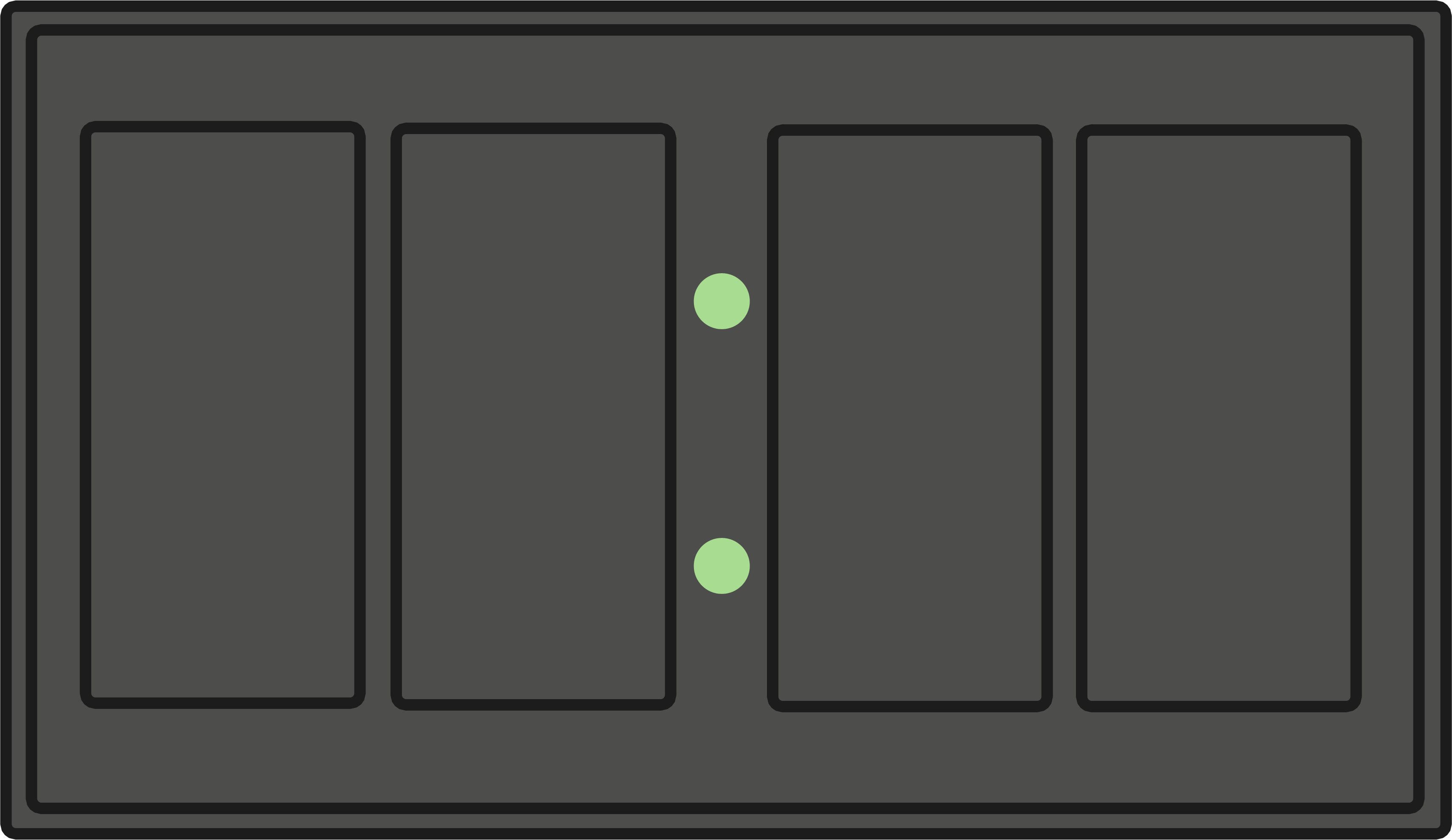 0
3
3
0
1
5
3
0
12 hour digital 




24 hour digital
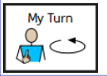 The time on the analogue clock is half past 3. On a digital 12 hour clock we would write 03:30 p.m.
On a digital 24 hour clock we would start at 12 and add on the hours to show it is in the afternoon. Remember the minutes don’t change.
Converting From 12 to 24 Hour Clocks
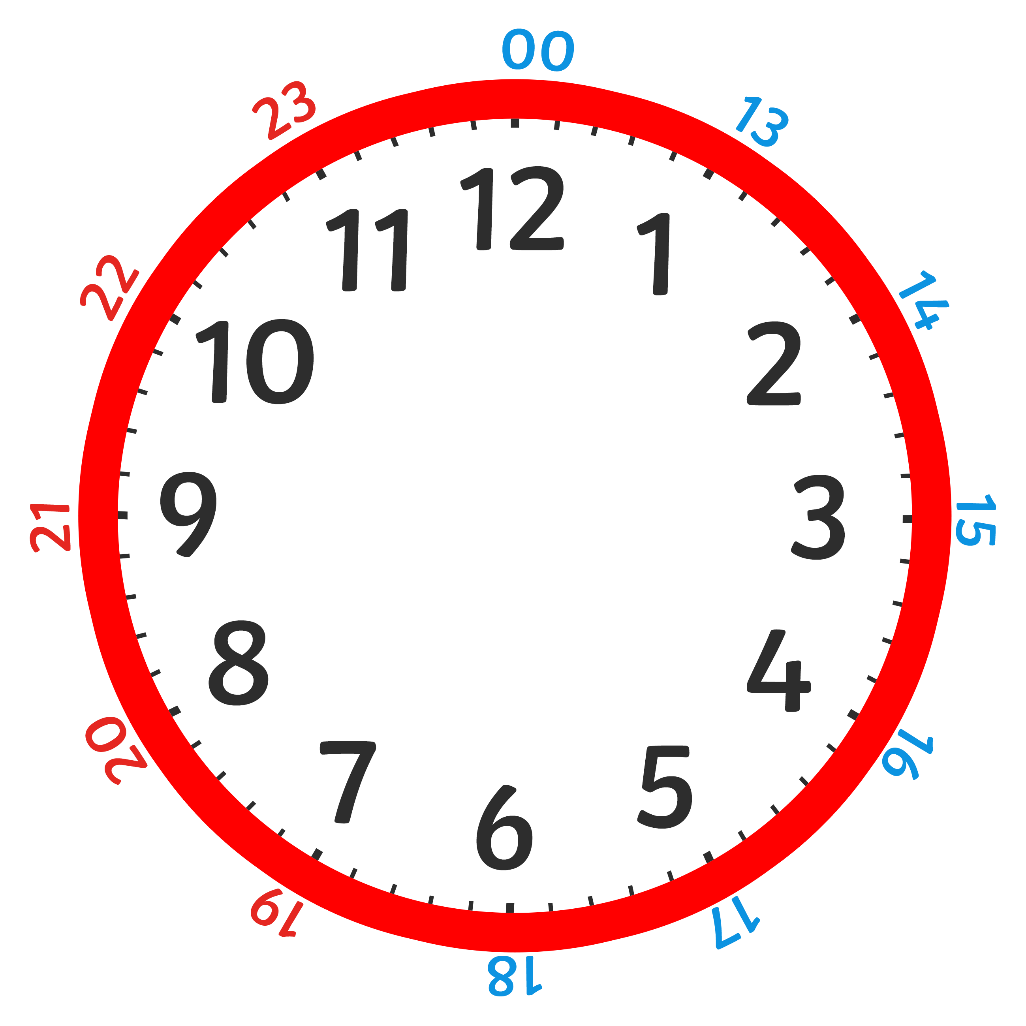 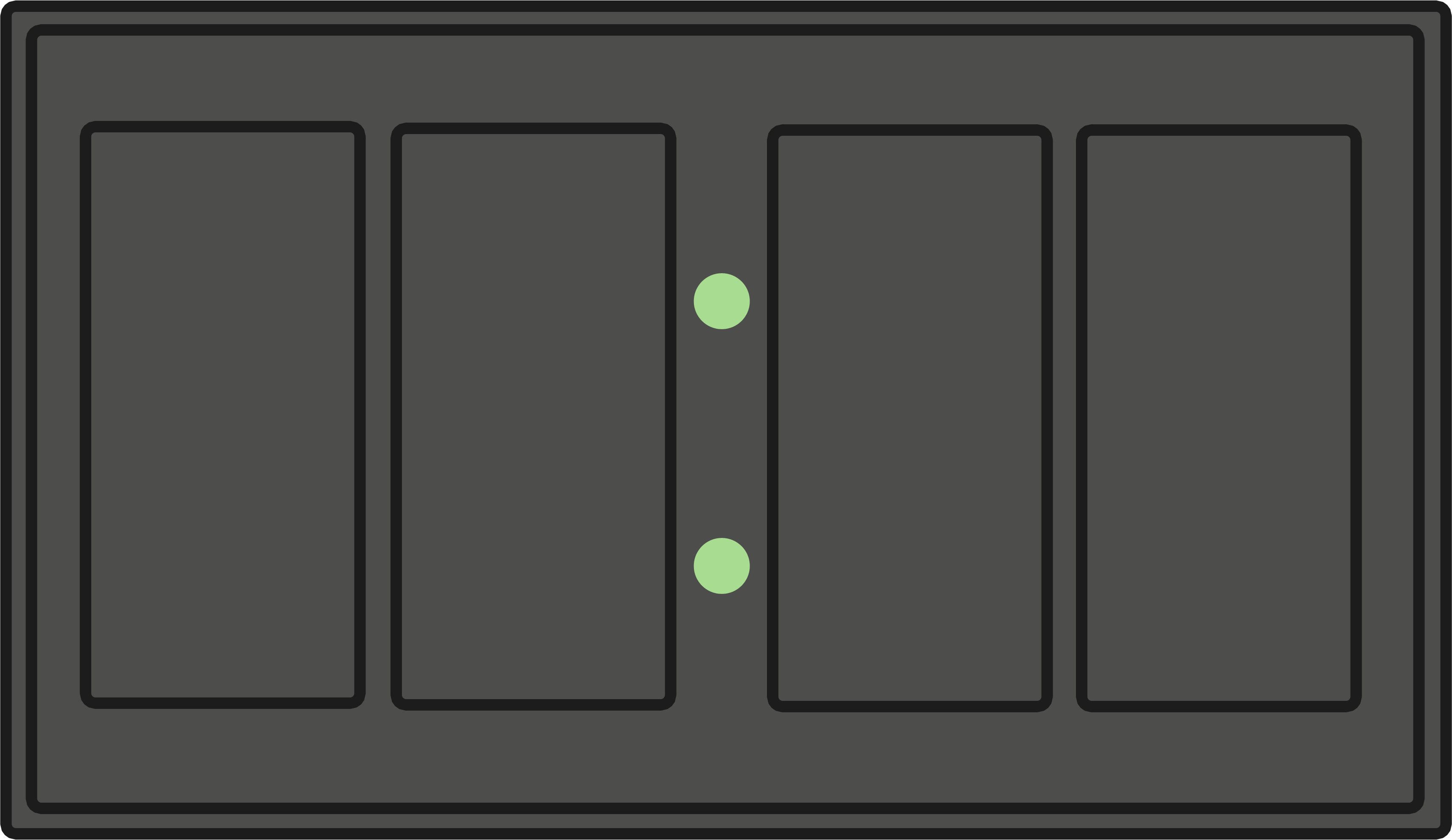 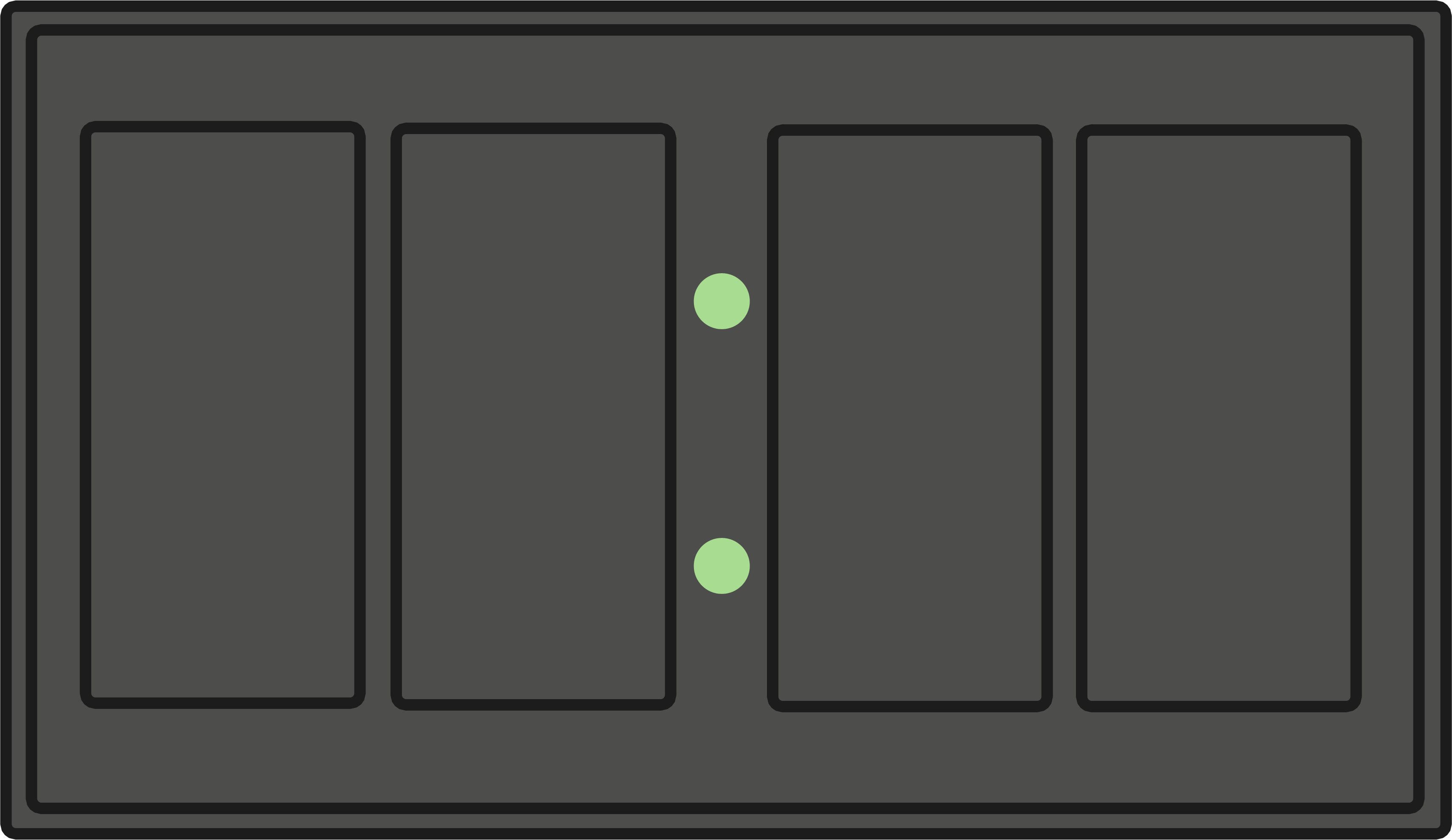 0
1
3
1
4
4
5
5
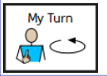 The time on the analogue clock is quarter to 2. On a digital 12 hour clock we would write 01:45.
On a digital 24 hour clock we would start at 12 and add the number of hours past 12 that it is. So it would be 12+1= 13 because it is the 13th hour in the day. Remember the minutes don’t change.
Can you write the time in 24 hours?
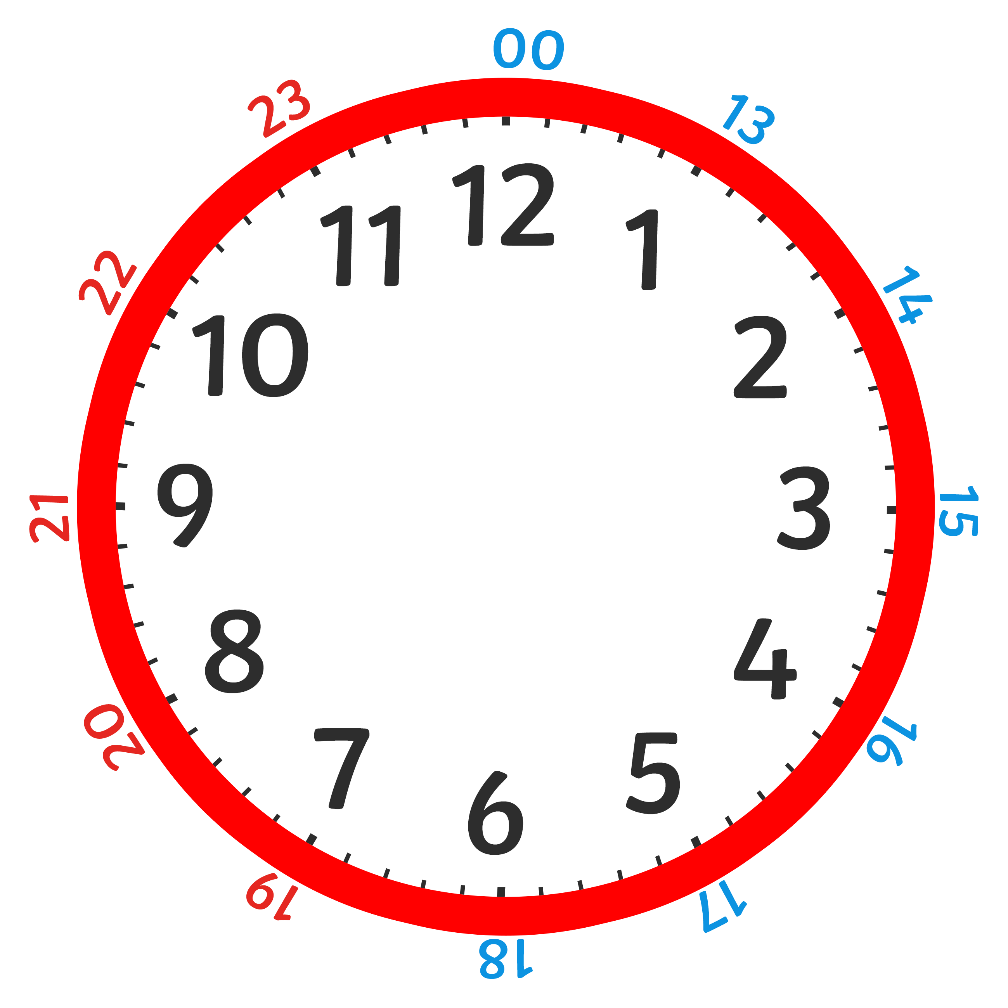 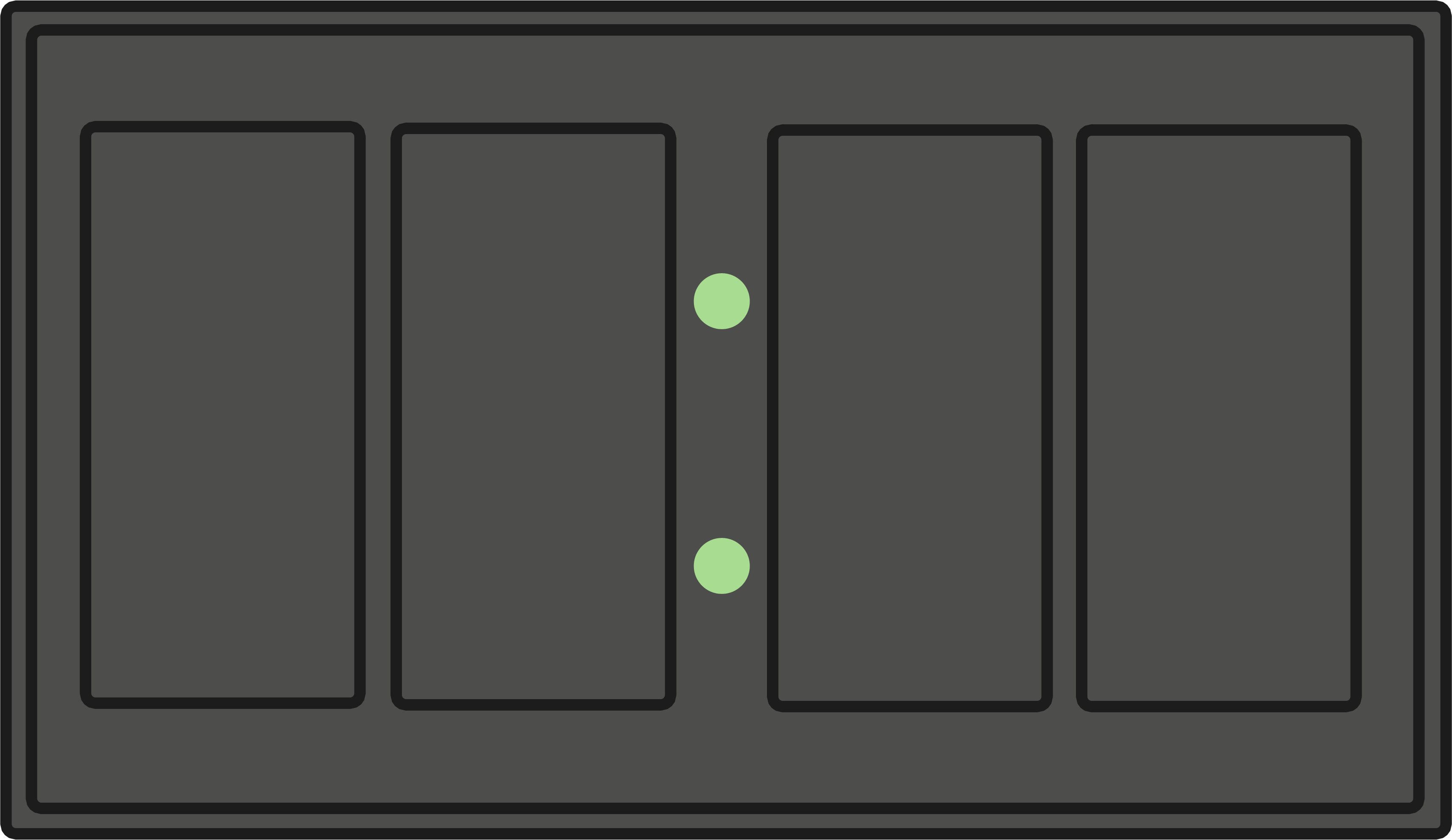 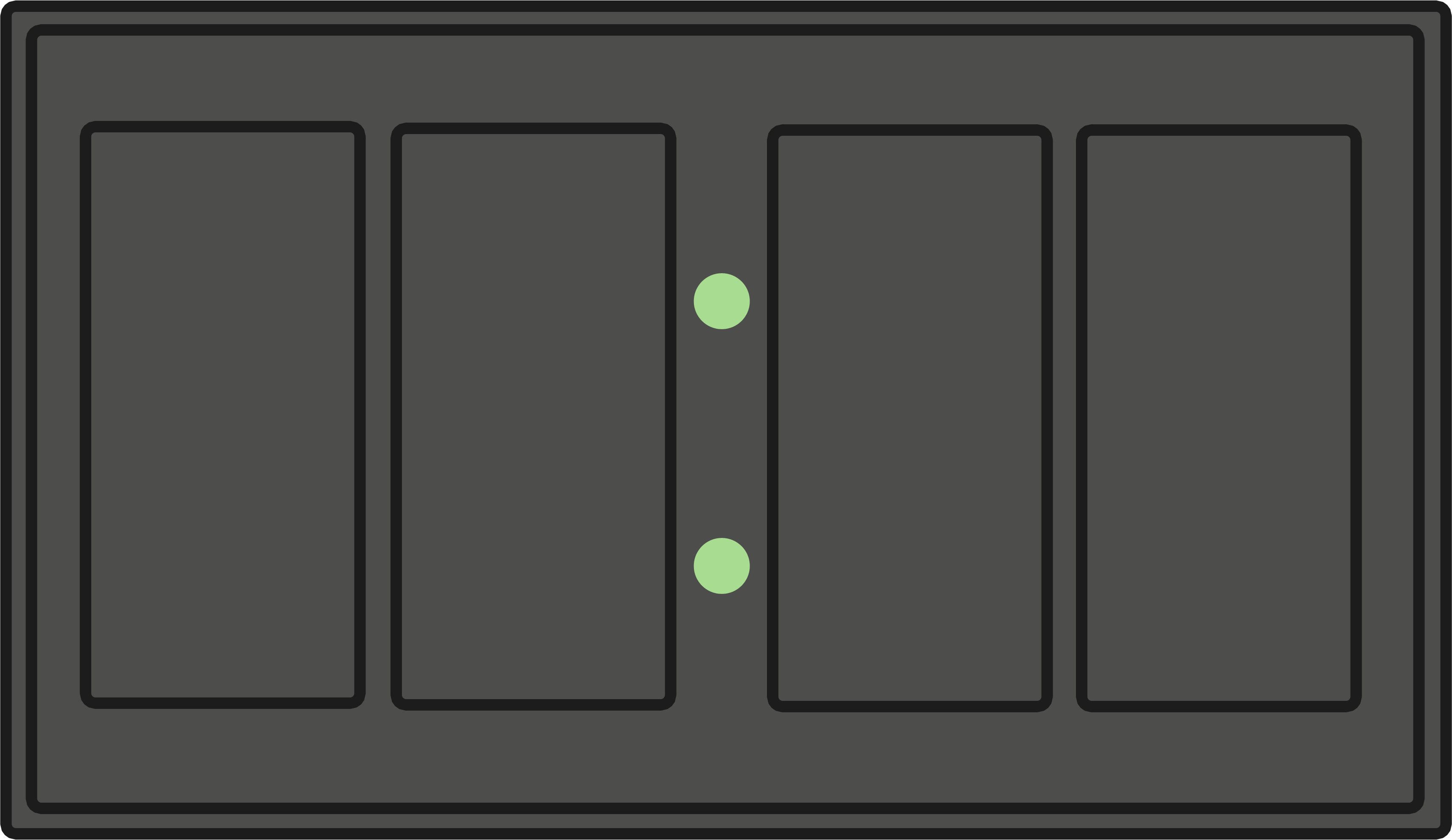 0
7
2
5
Remember on a digital 24 hour clock start at 12 and add on the hour that the clock is pointing to. 
So we would do 12+7=
Remember the minutes stay the same.
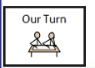 How did you do?
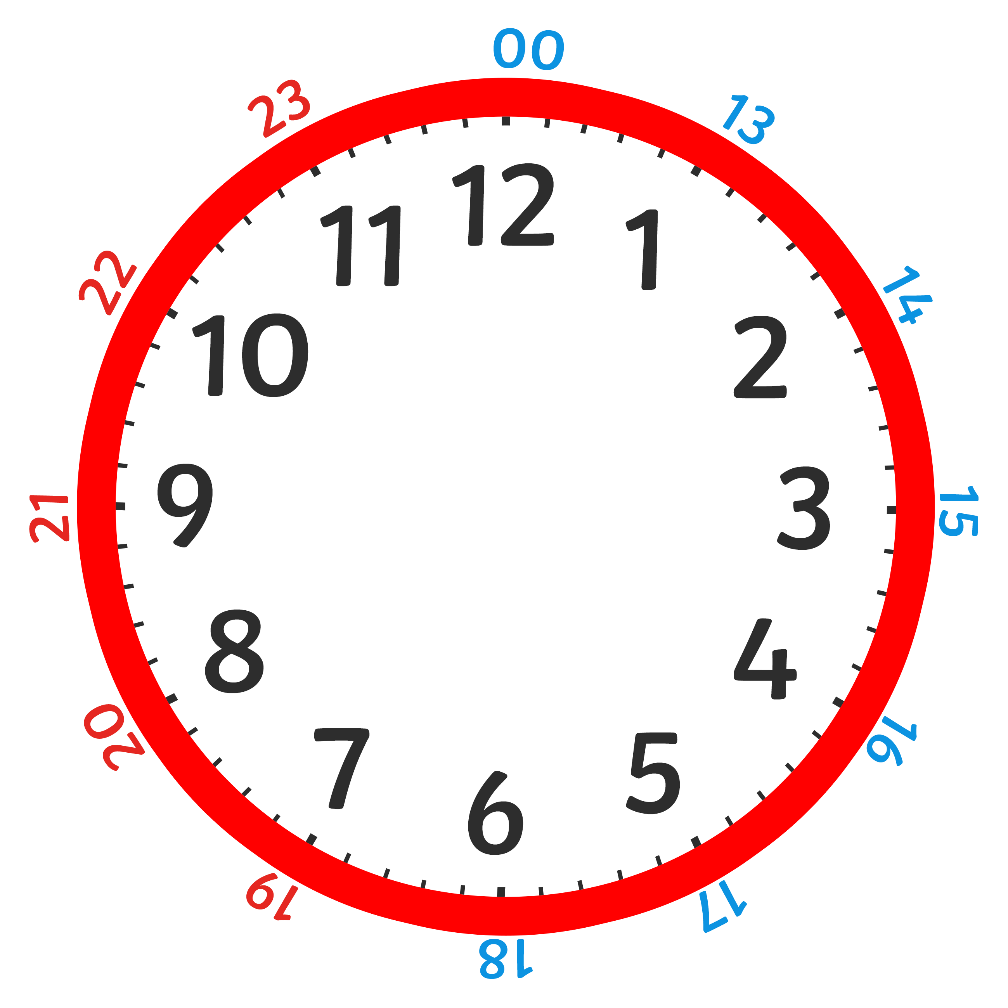 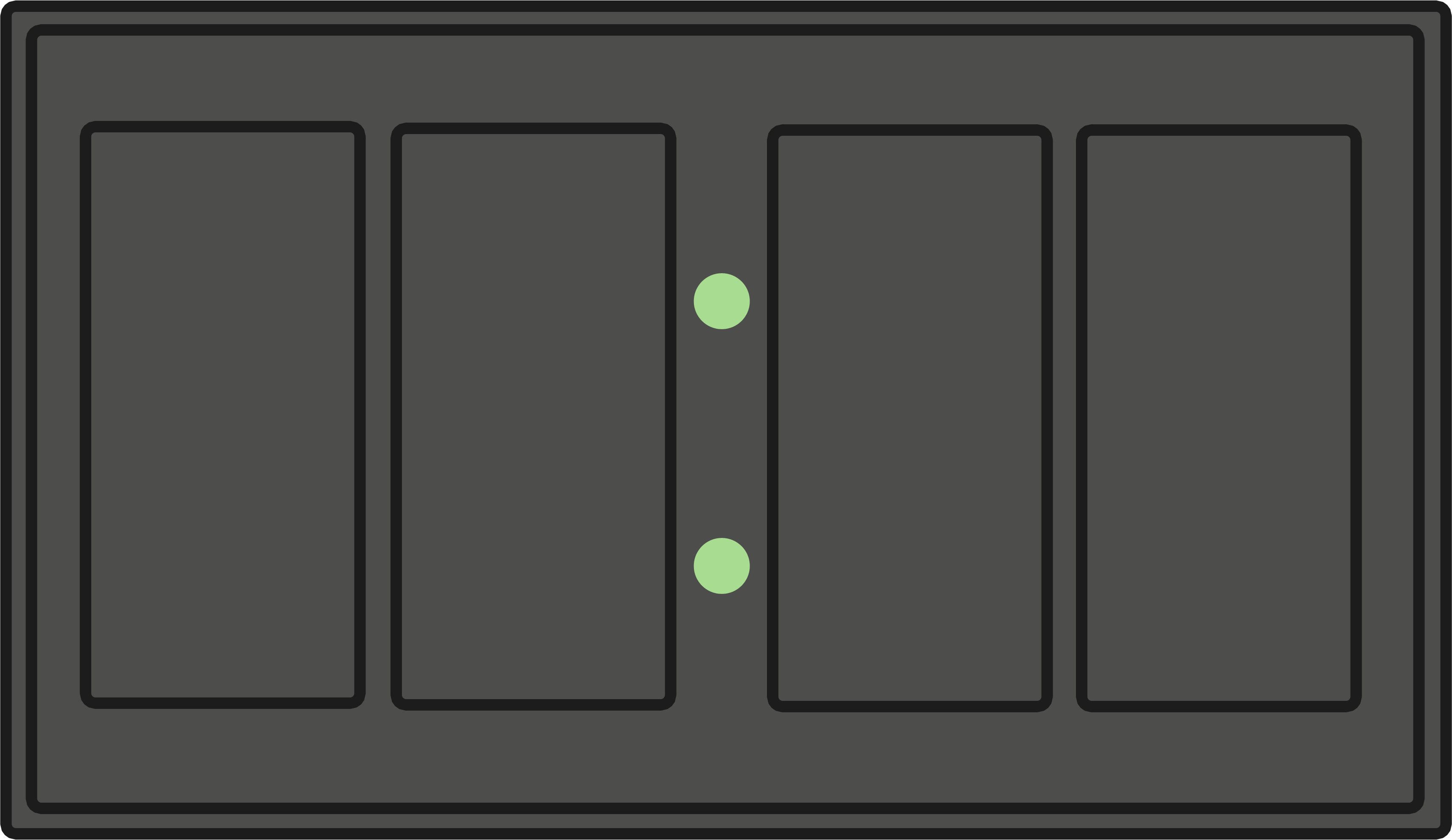 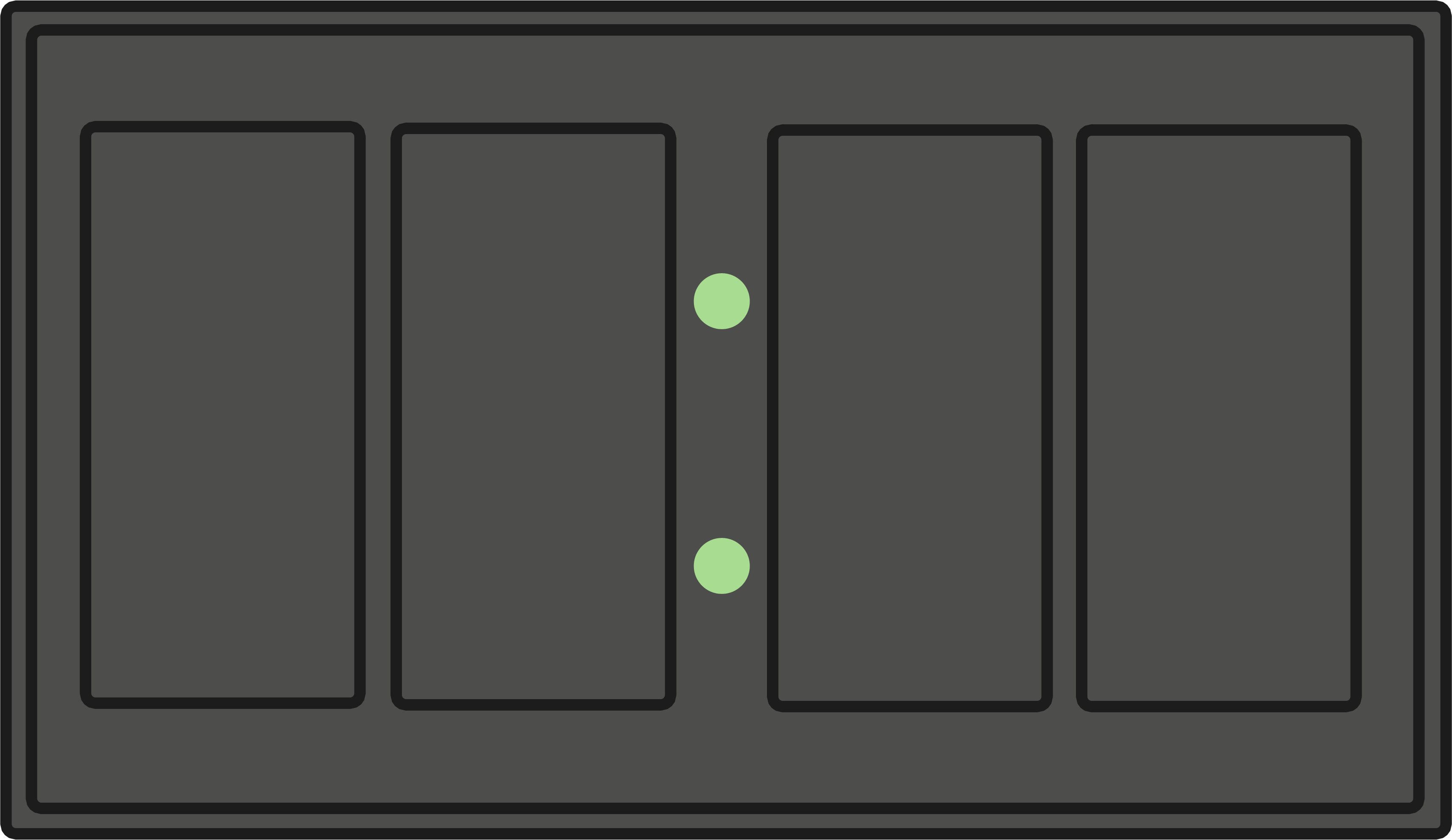 0
7
2
5
1 9  2 5
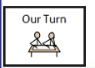 Can you write the time in 24 hours?
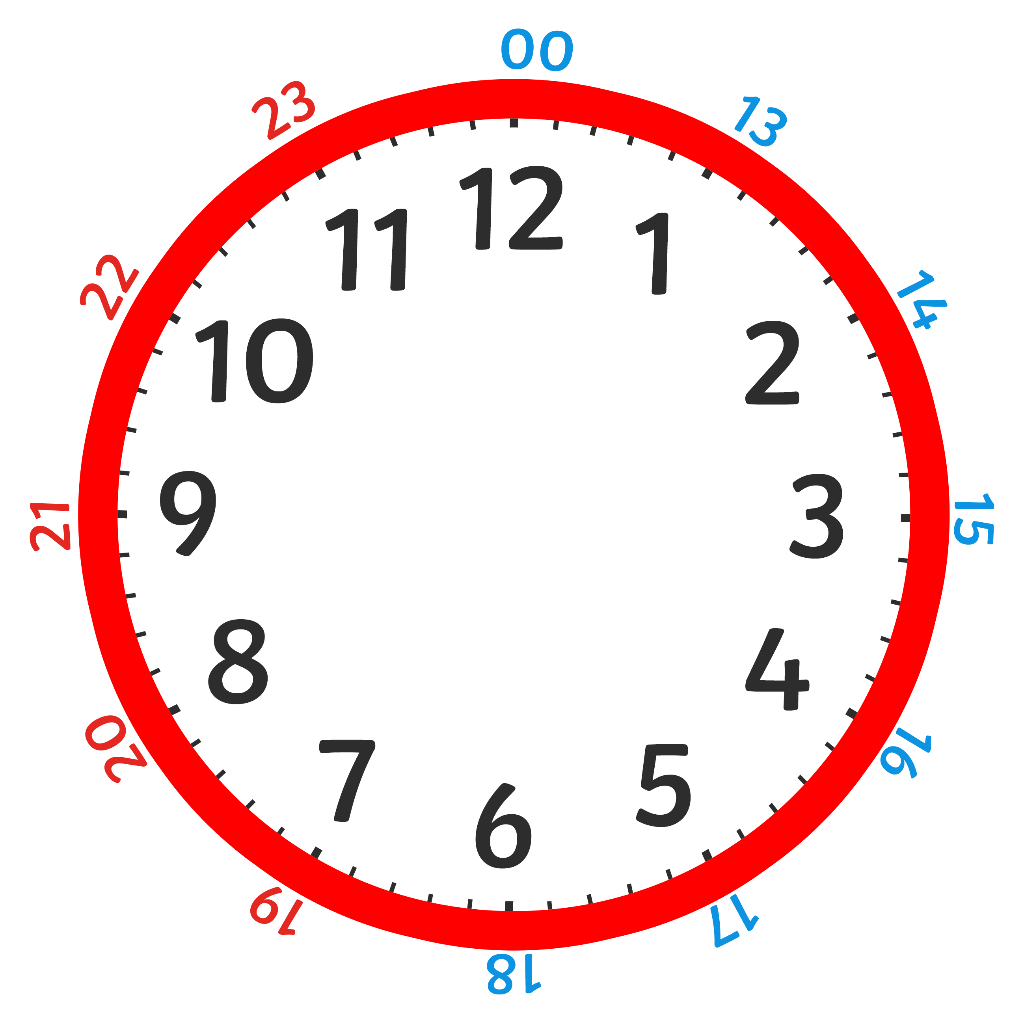 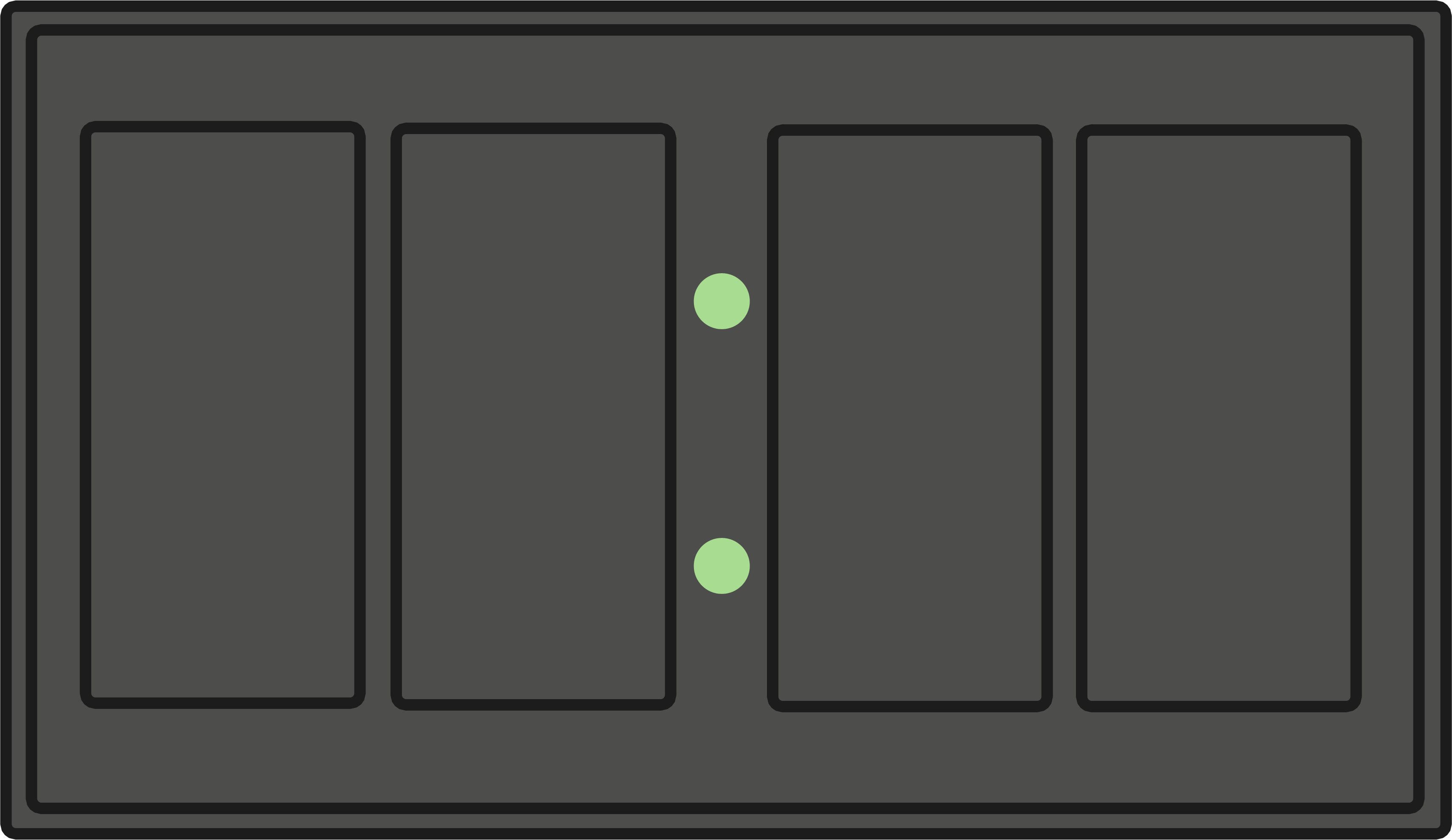 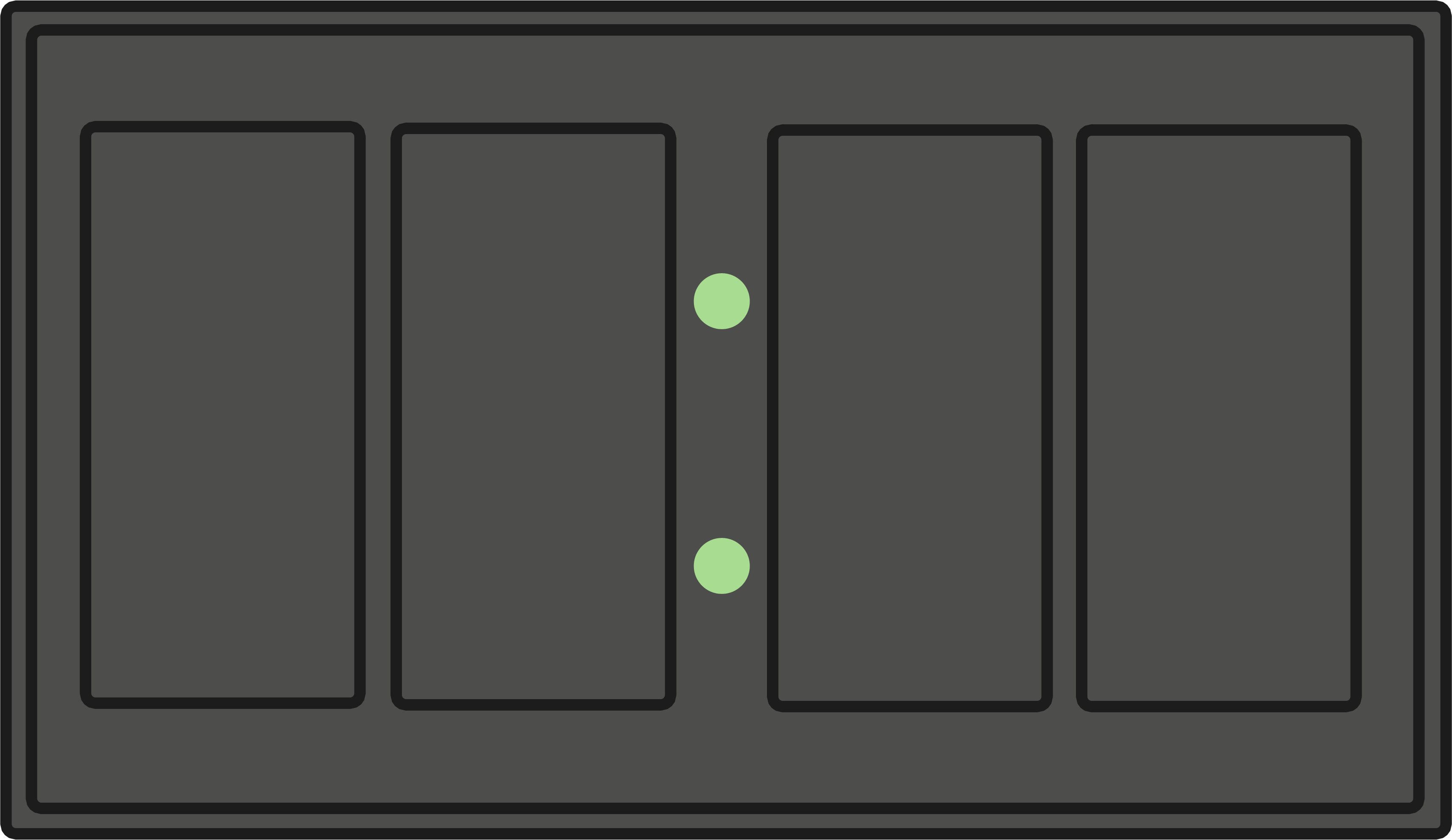 0
3
5
0
Remember on a digital 24 hour clock start at 12 and add on the hour that the clock is pointing to. 
So we would do 12+3=
Remember the minutes stay the same.
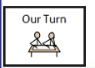 Can you write the time in 24 hours?
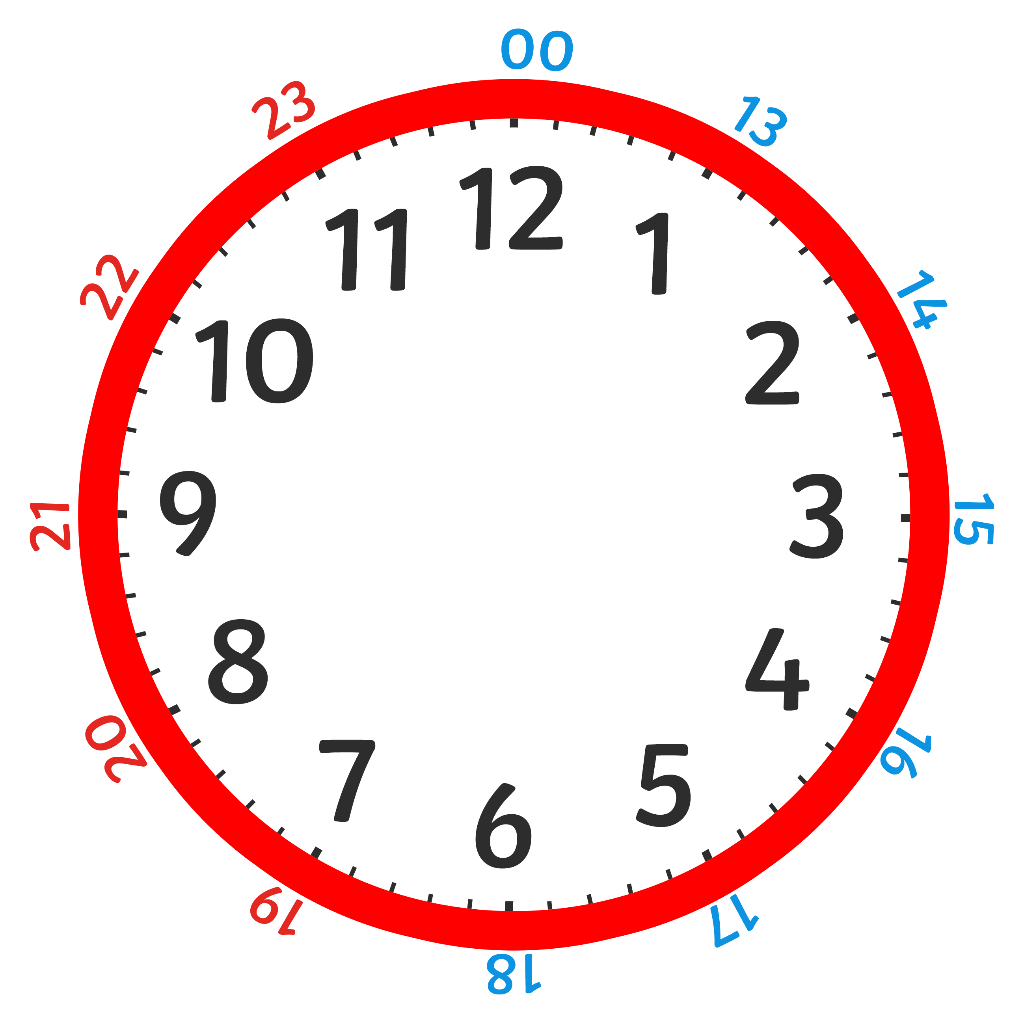 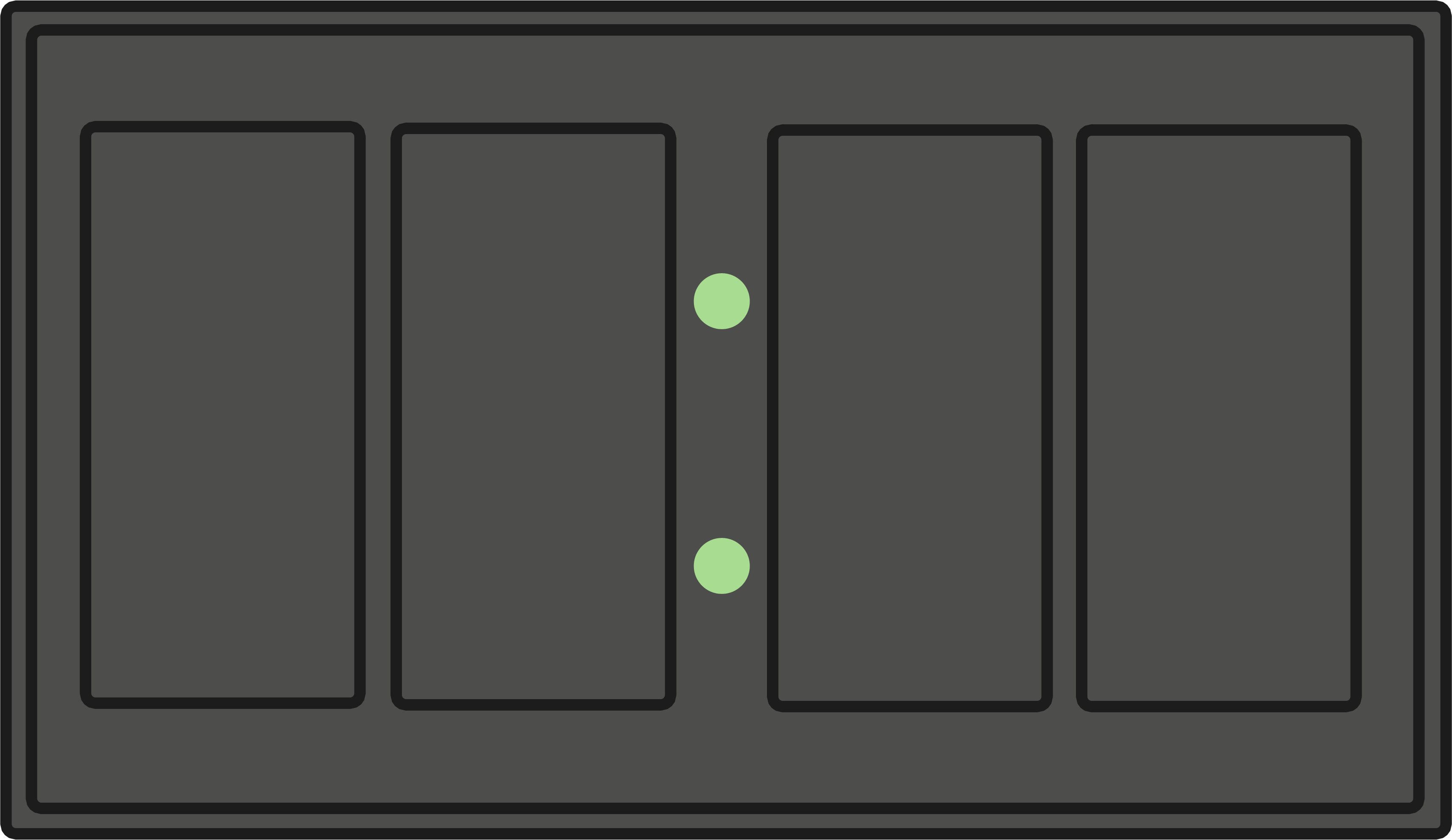 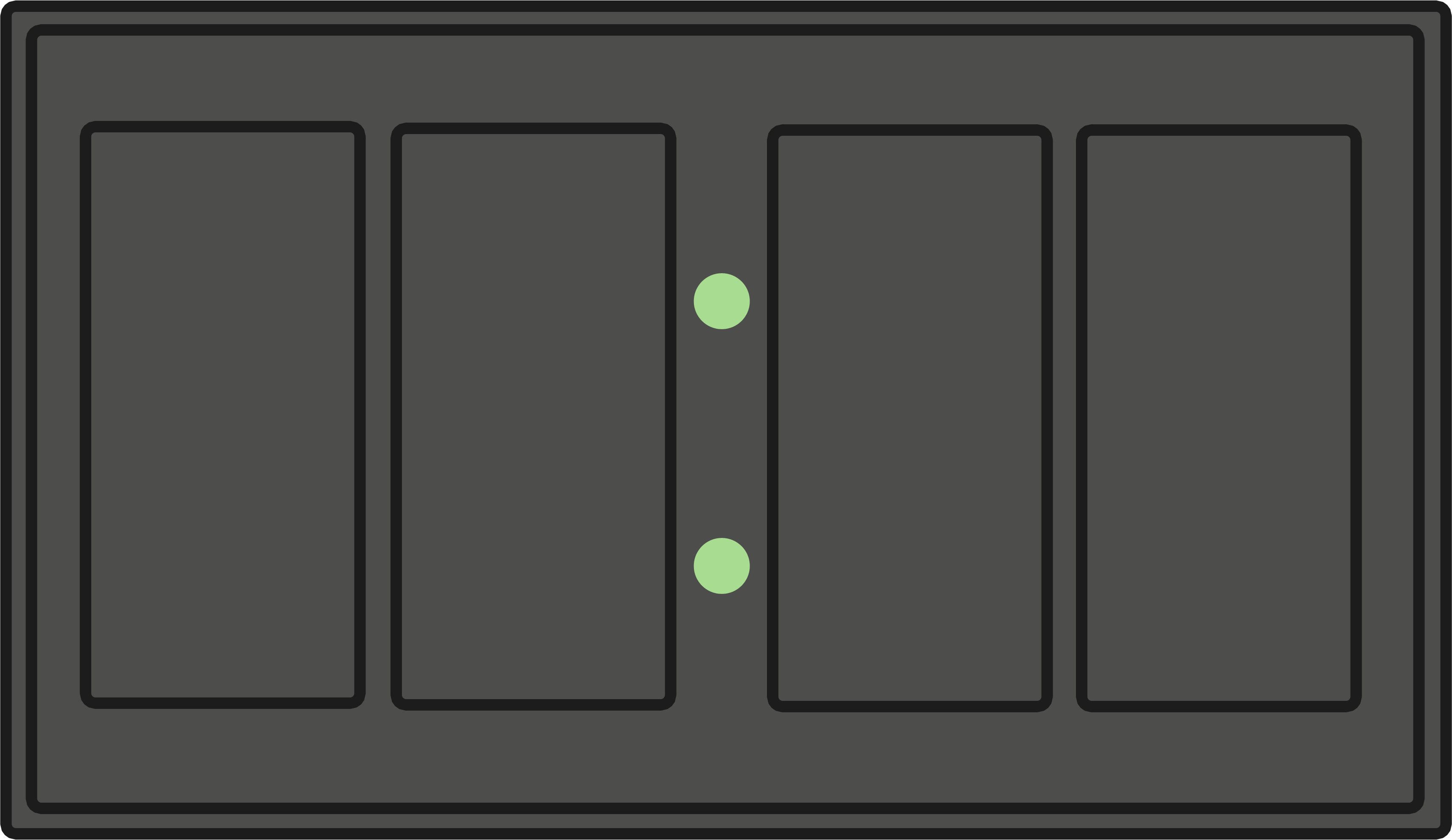 3
0
5
0
1 5  5 0
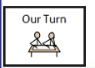 Converting from 24 hours back to 12. All you do is start from 12 and count on until you get to the hour number. So 12+3=15 therefore the hour hand is 3.
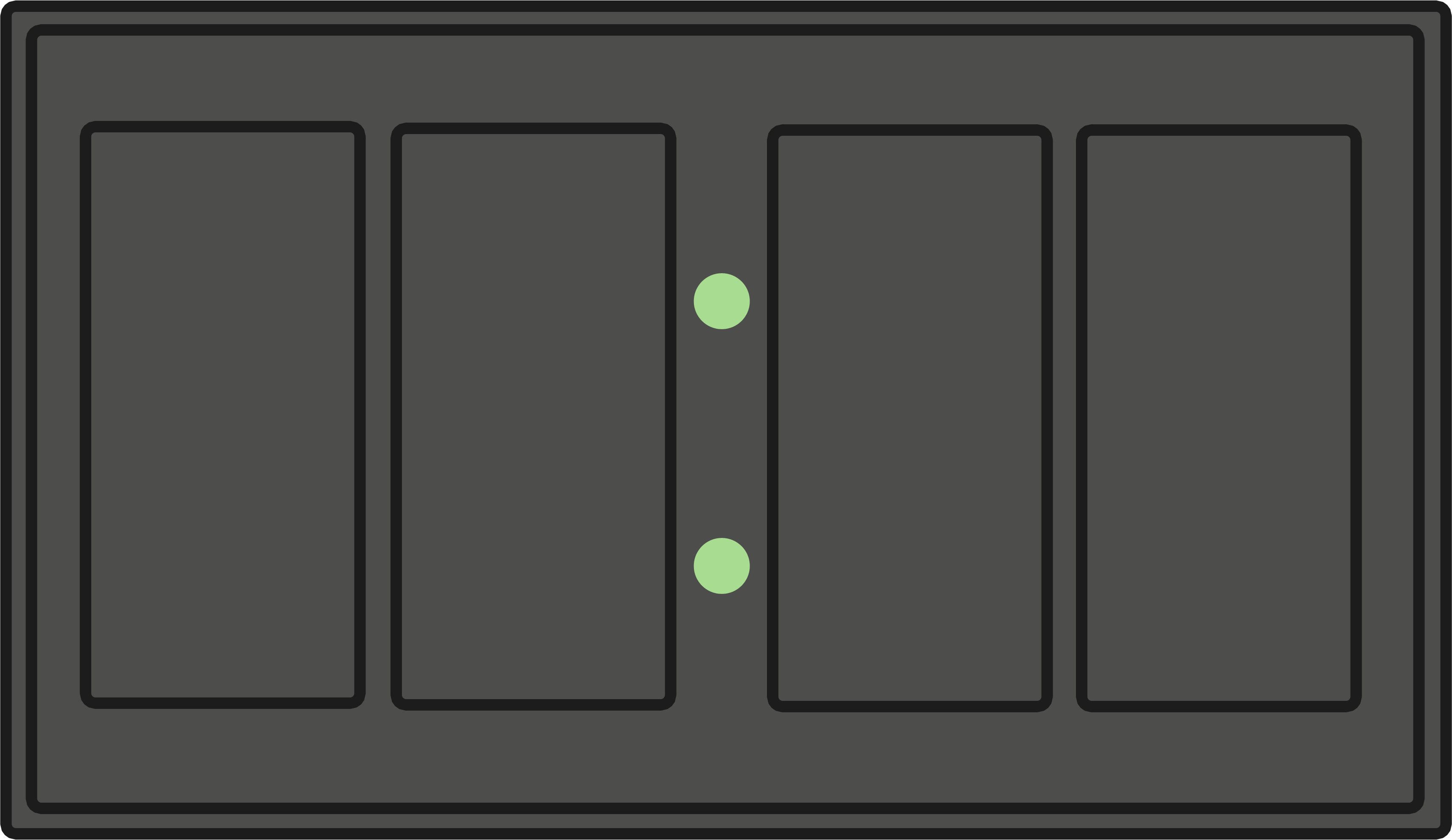 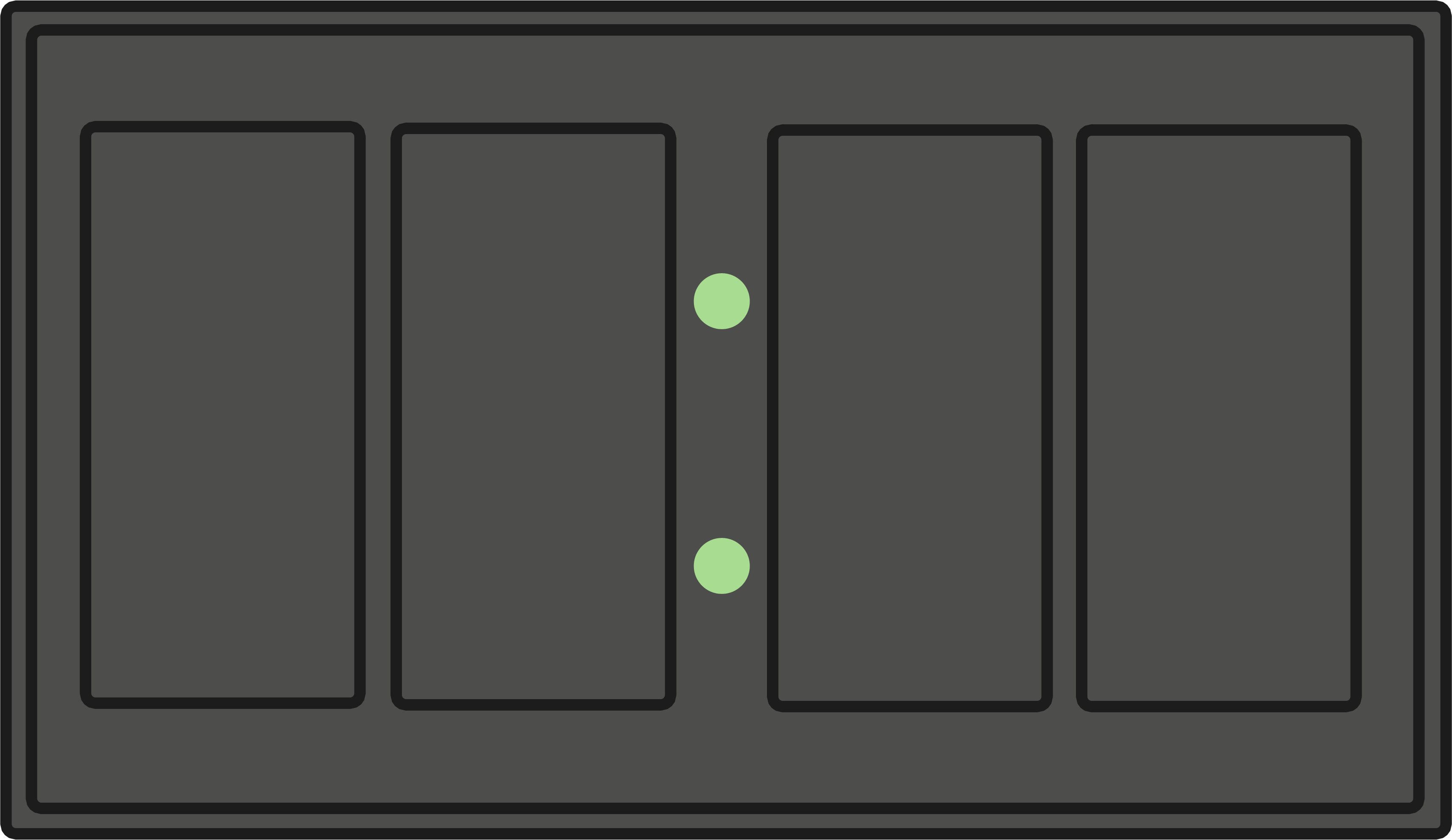 0 3  5 0
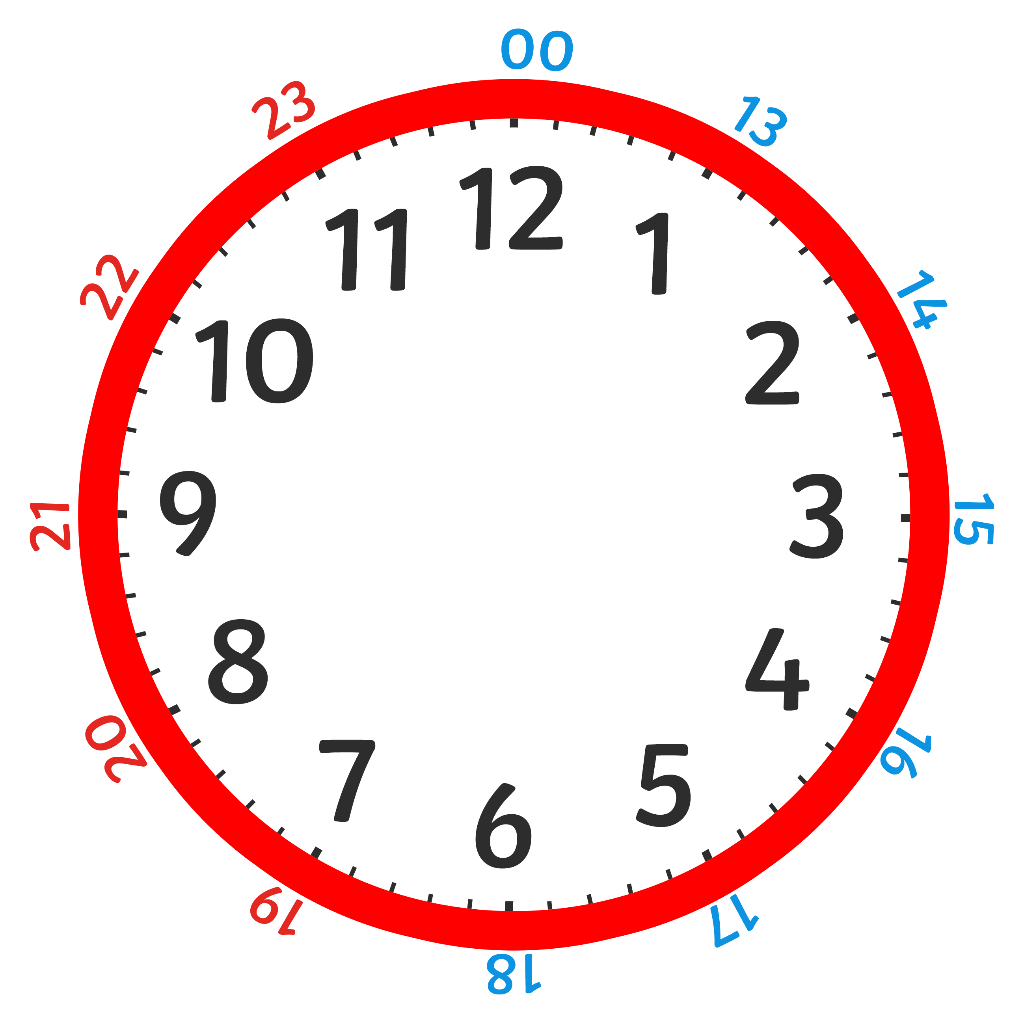 1 5  5 0
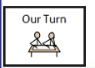 Converting from 24 hours back to 12. All you do is start from 12 and count on until you get to the hour number.
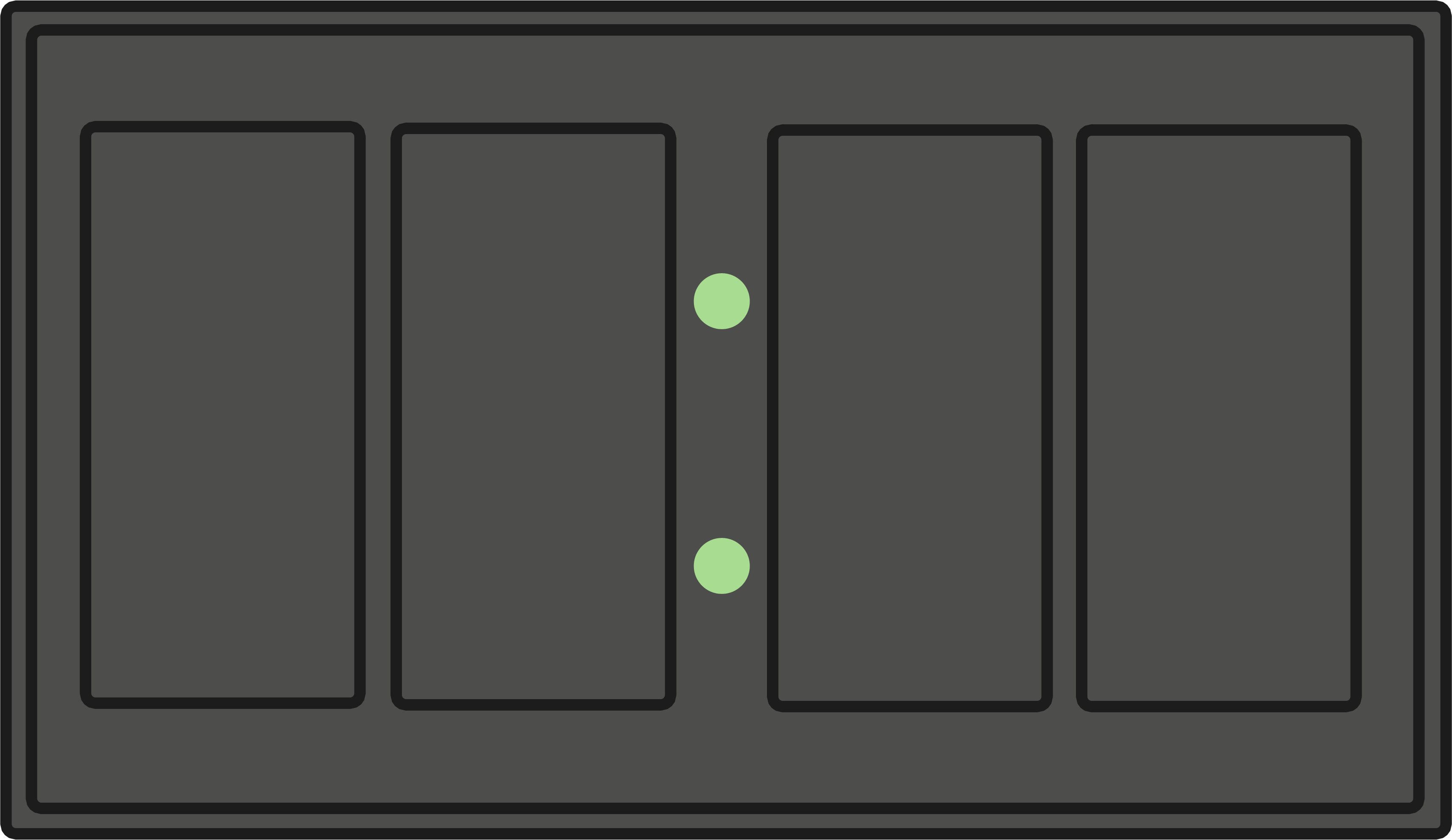 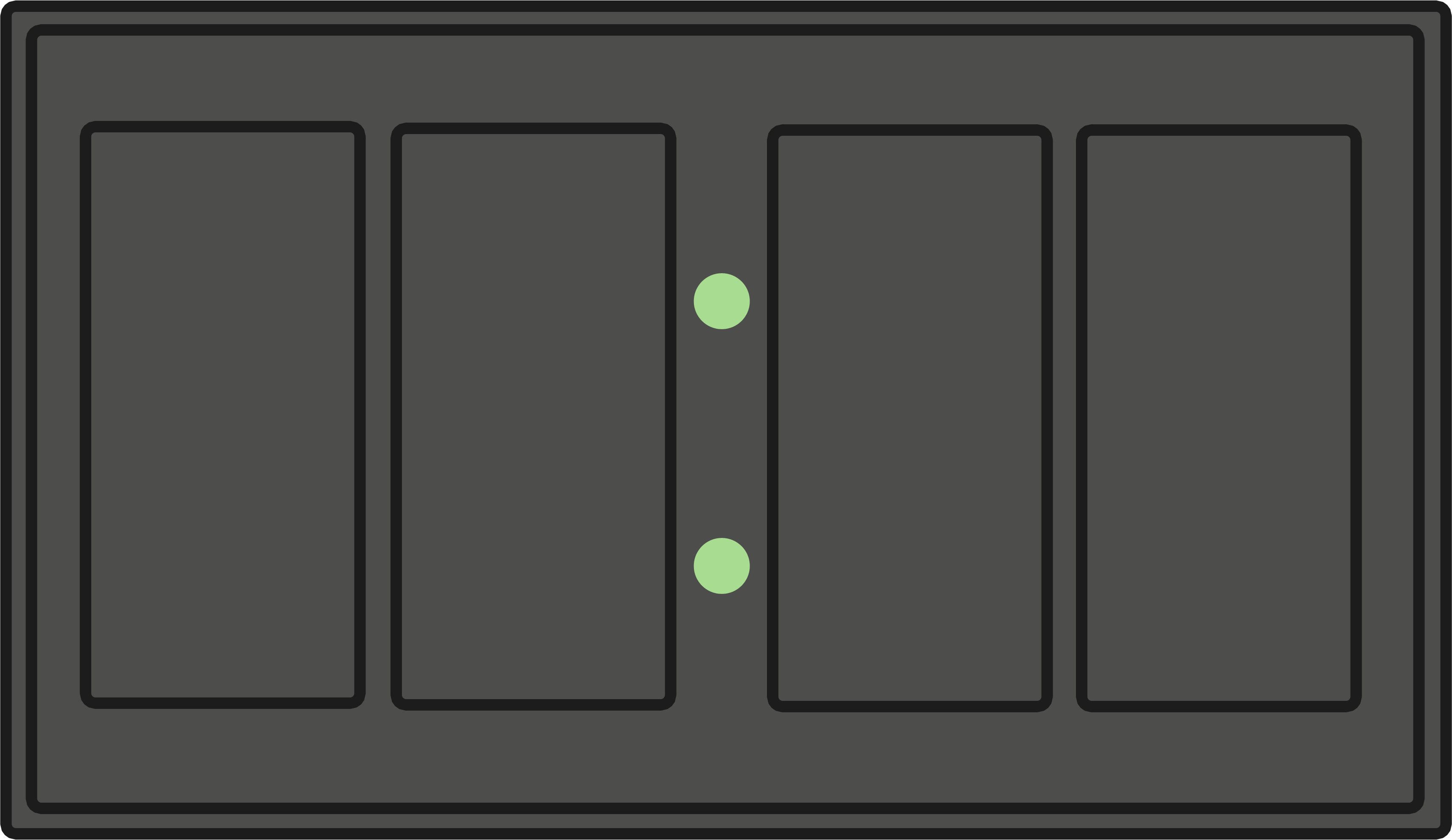 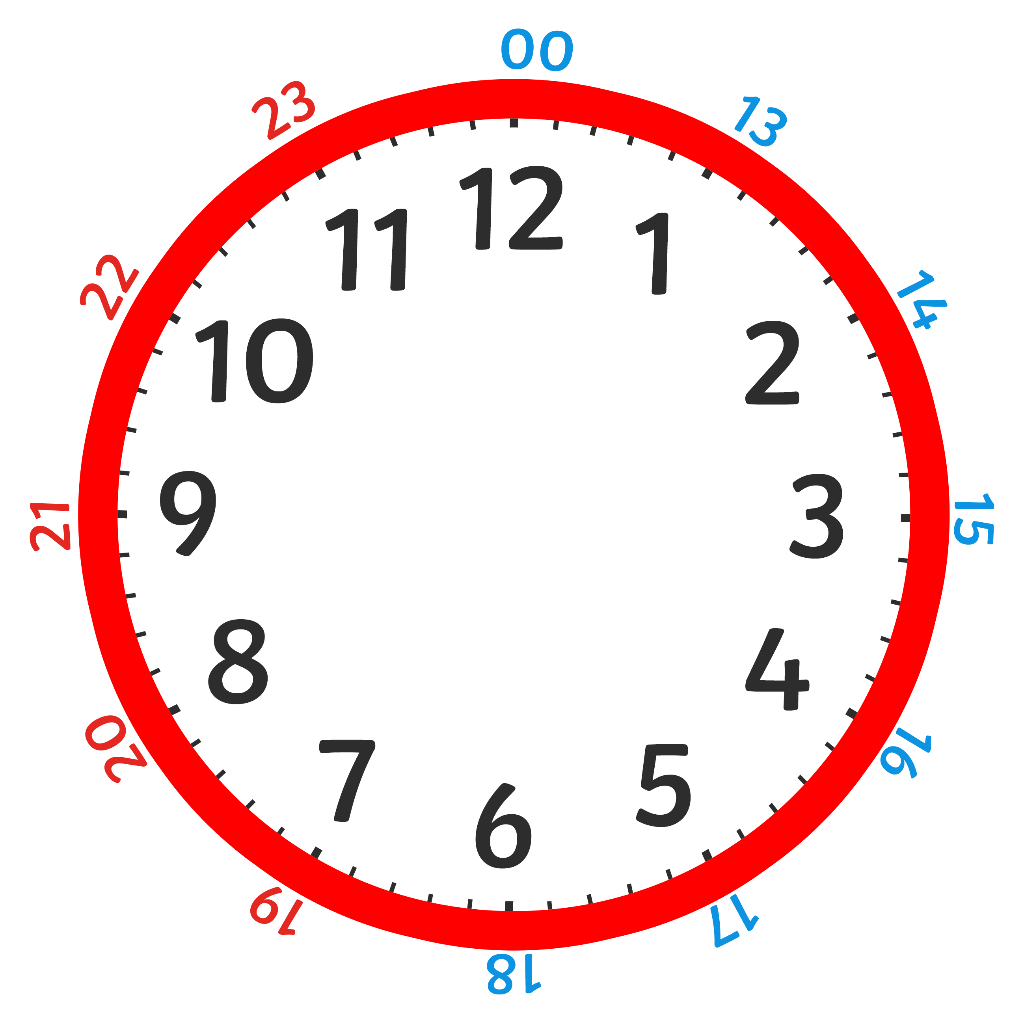 1 7  1 0
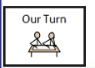 Converting from 24 hours back to 12. All you do is start from 12 and count on until you get to the hour number.
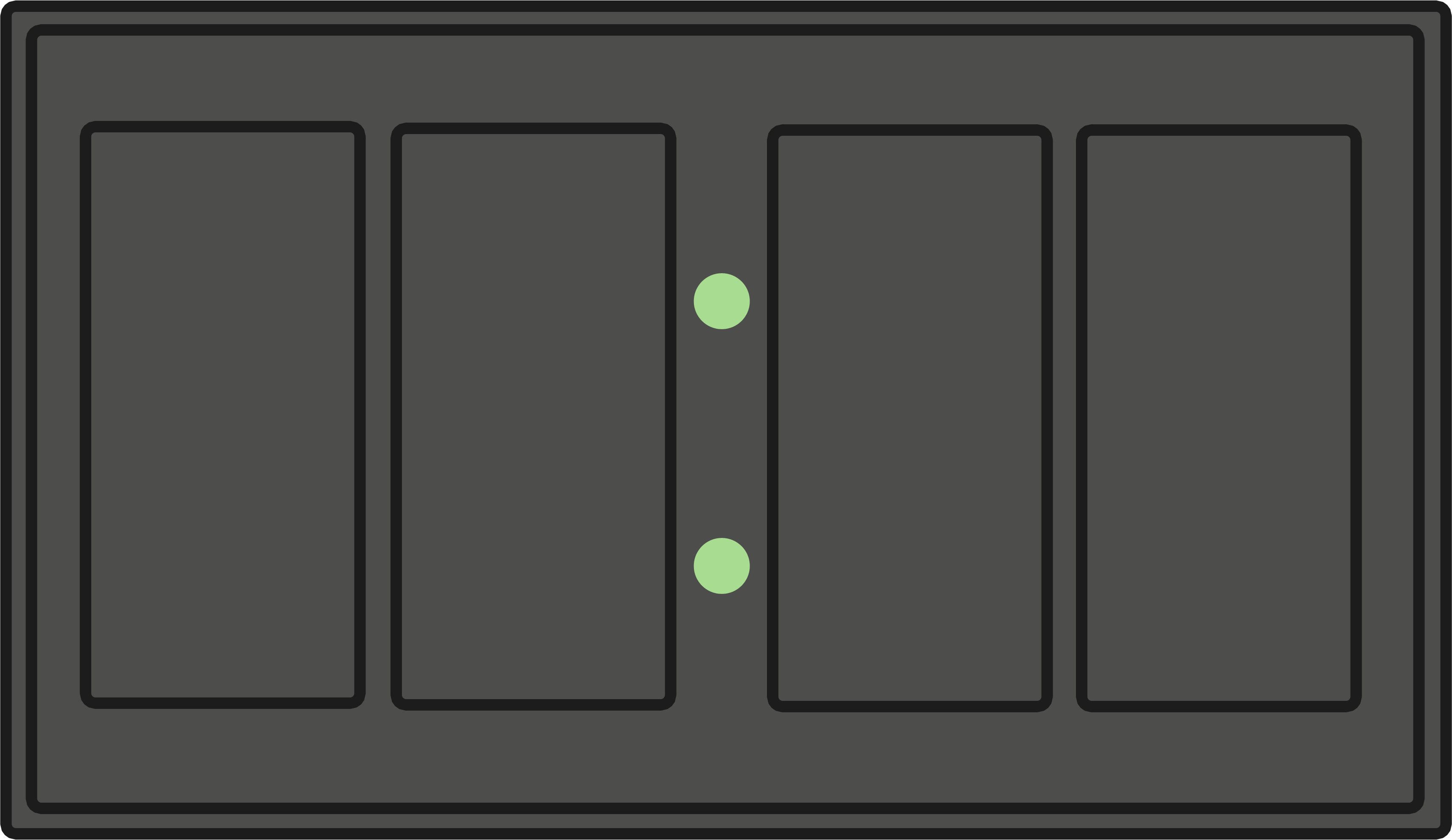 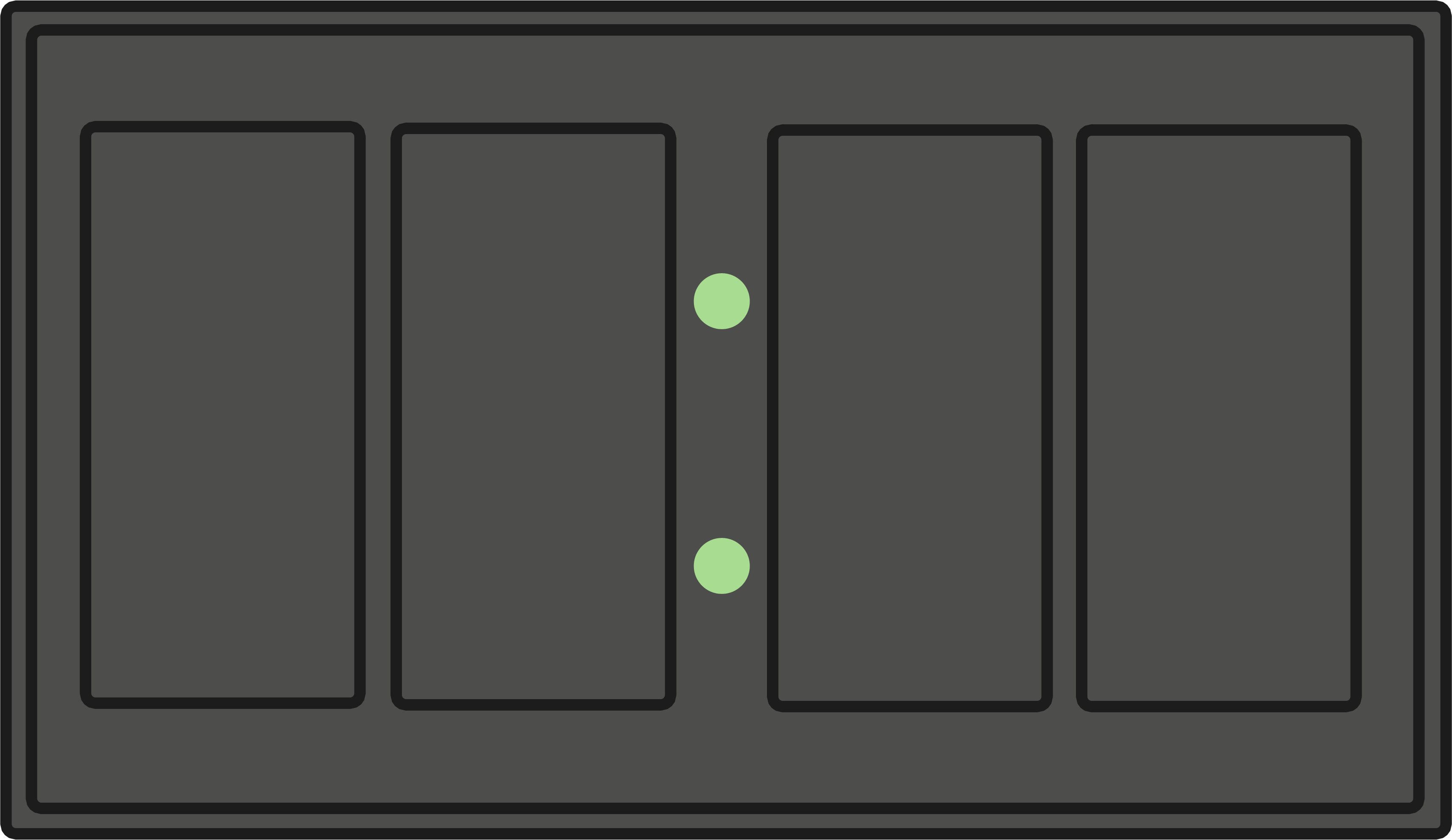 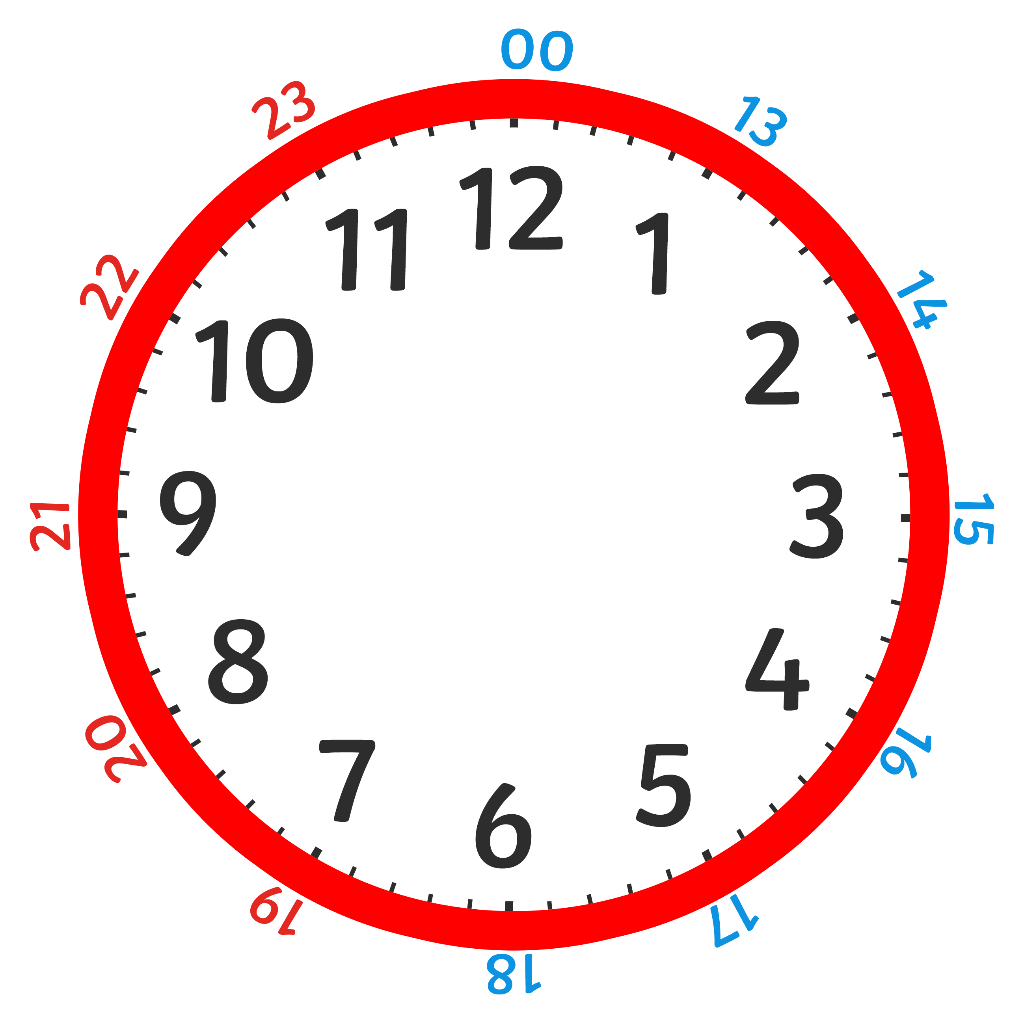 0 5  1 0
1 7  1 0
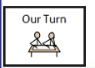 Write the 24 hour digital time
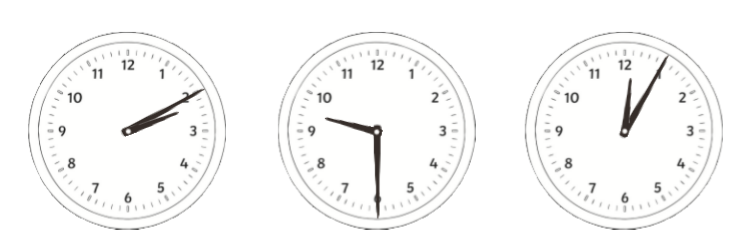 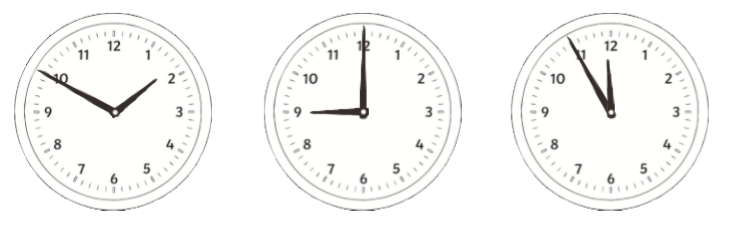 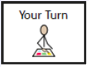 Write the 24 hour digital time in 12 hour digital
Example: 15:23 = 03:23  
22:45=
13:22=
17:30=
15:40=
22:20=
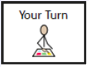 Complete the challenge
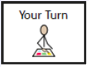 04.03.2021
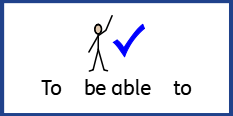 L.O To be able to solve problems
Go to Times Tables Rock Stars to warm up your number brain before you start your maths activity.
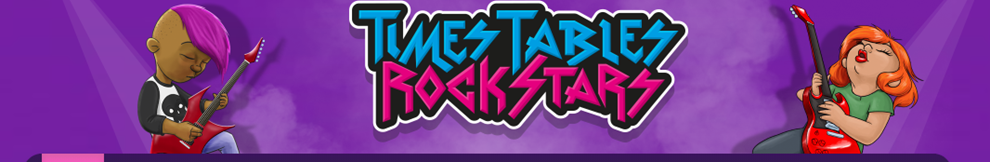 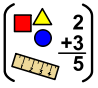 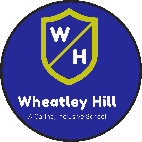 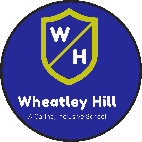 Subject: Maths
Pre-recorded Teaching
Access the online teaching video below that will support you to complete the work in this lesson. This video will act as a support but all of the work can still be successfully understood & completed using paper-based versions of this pack. If you need further support to understand / complete work then please contact school via e-mail or telephone.
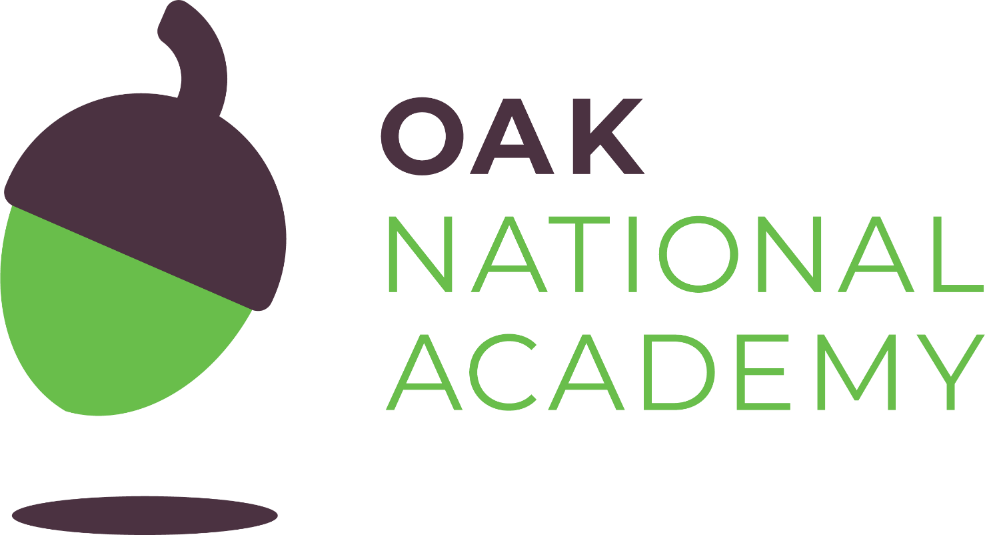 Play Video
You can also copy and paste this link if you would prefer:
https://classroom.thenational.academy/lessons/applying-knowledge-of-time-to-solve-problems-ccuk4r?activity=video&step=2&view=1
Complete the problem solving questions
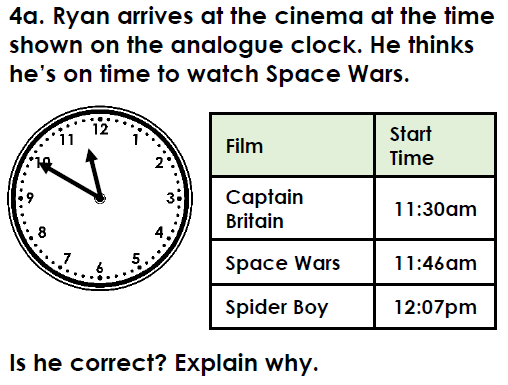 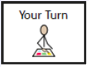 Complete the challenges
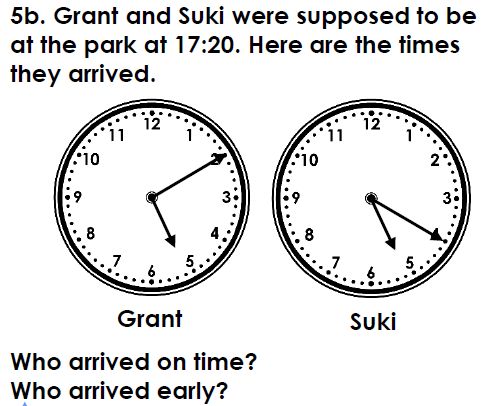 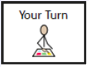 Complete the challenge
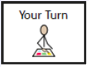